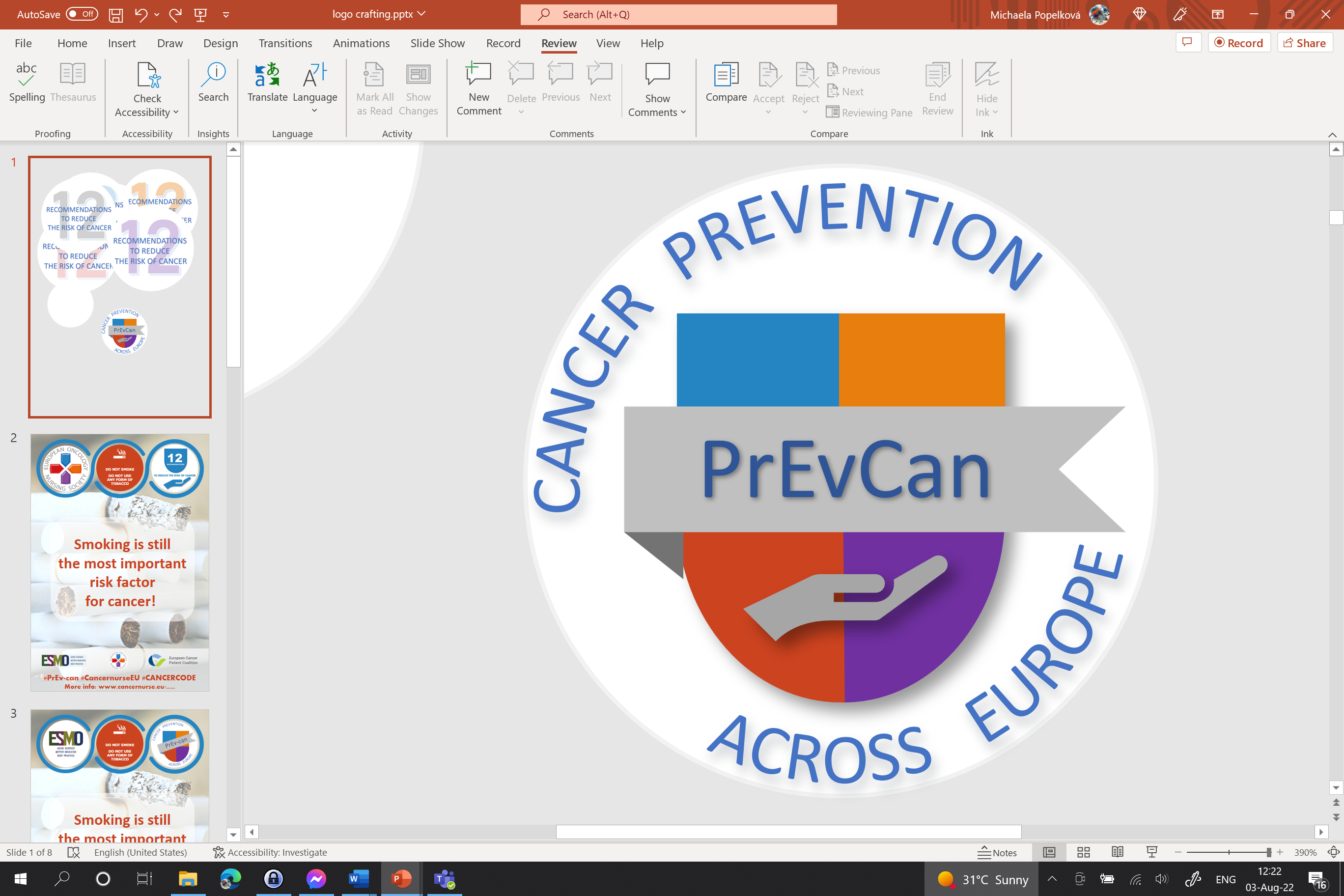 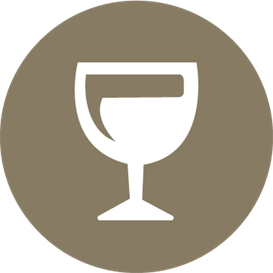 LIMIT YOUR ALCOHOL INTAKE
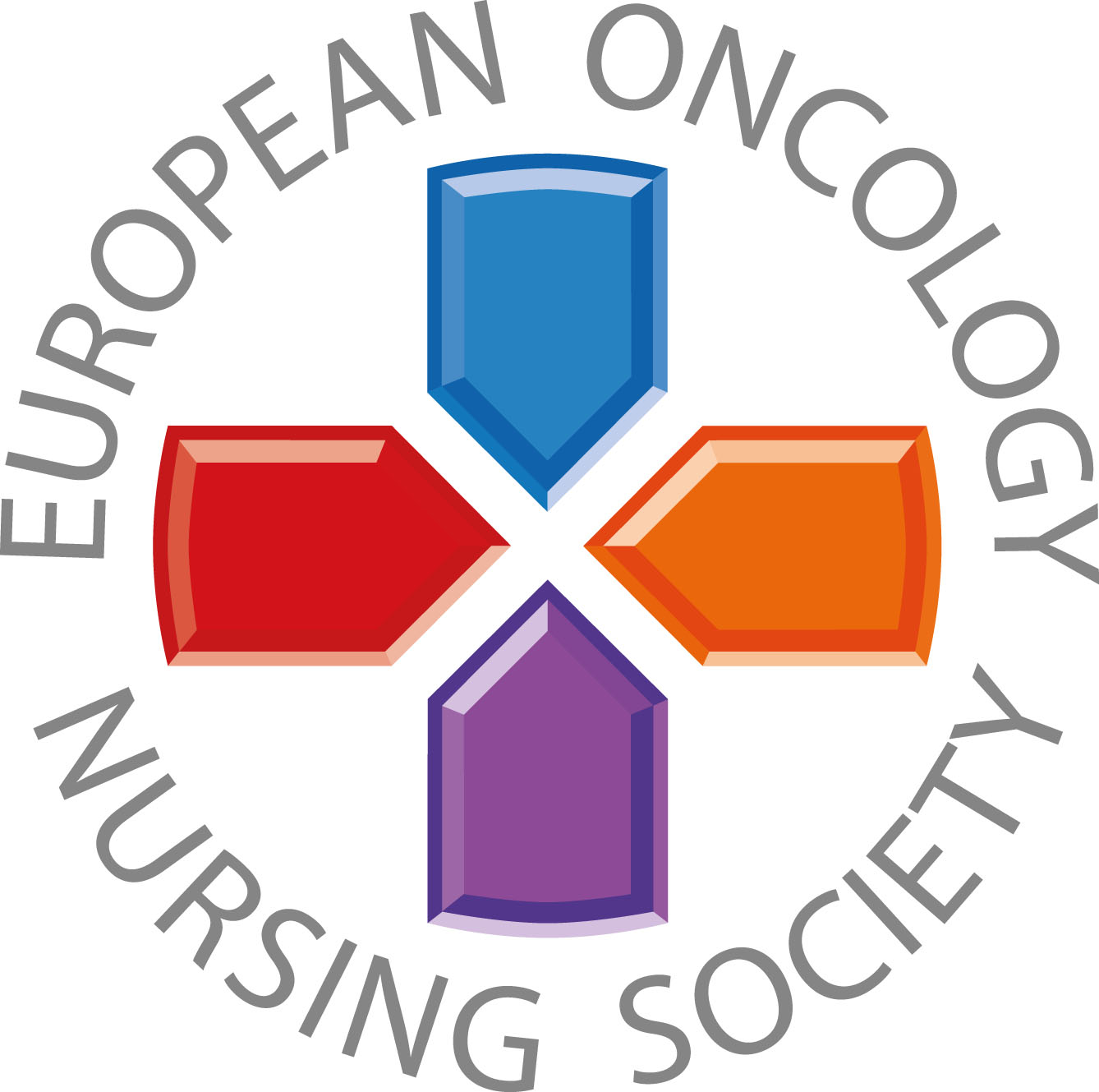 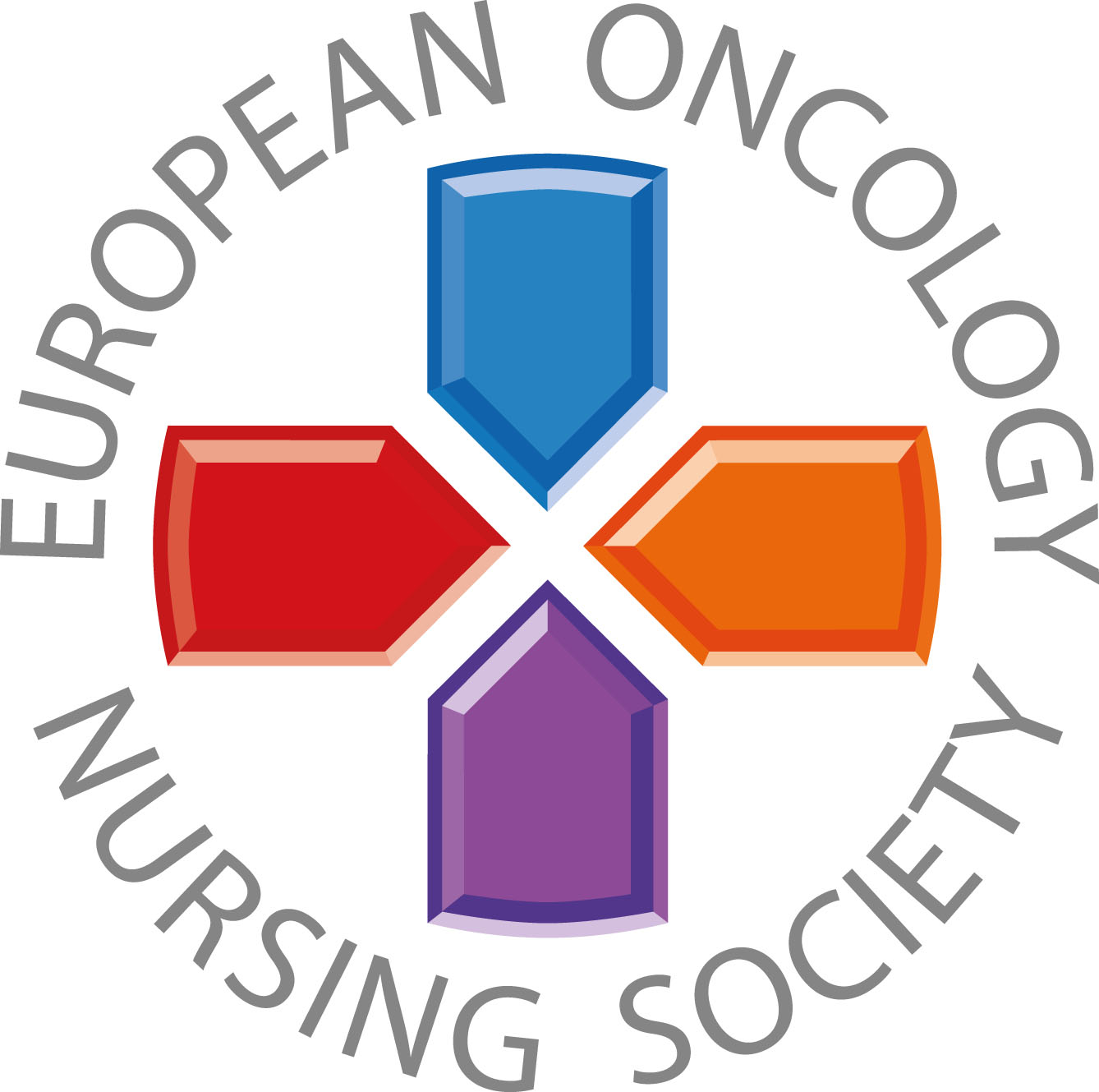 Messages for general public
#PrEvCan #CANCERCODE
The PrEvCan© campaign was initiated by EONS and is run in association with key campaign partner, ESMO. More info: www.cancernurse.eu/prevcan
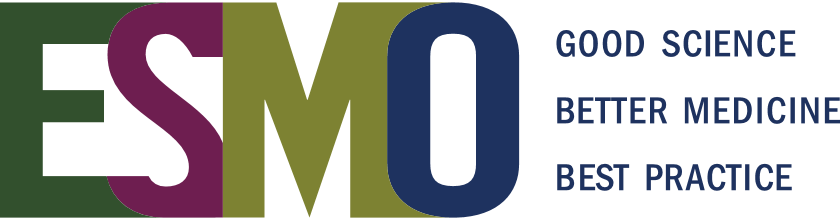 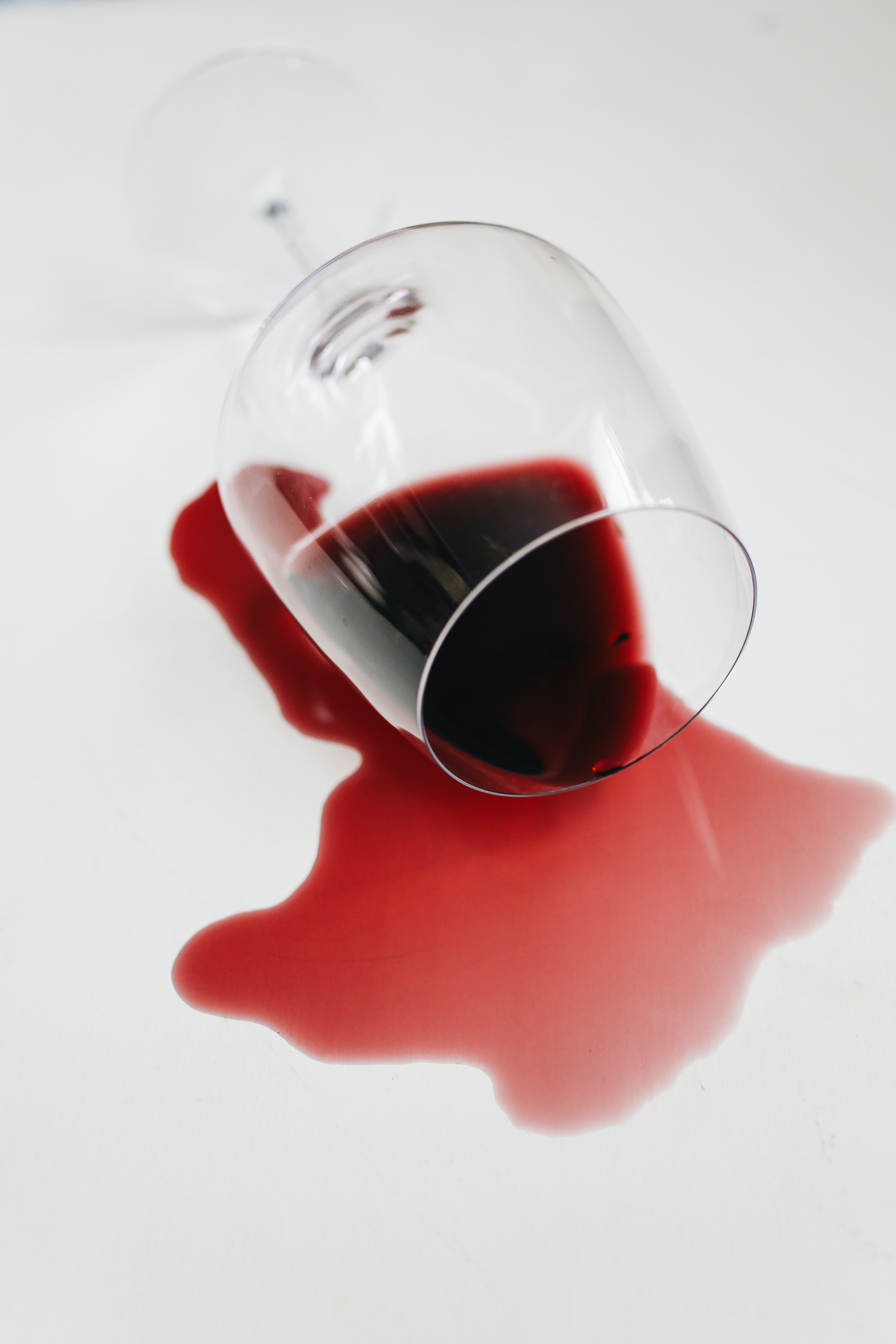 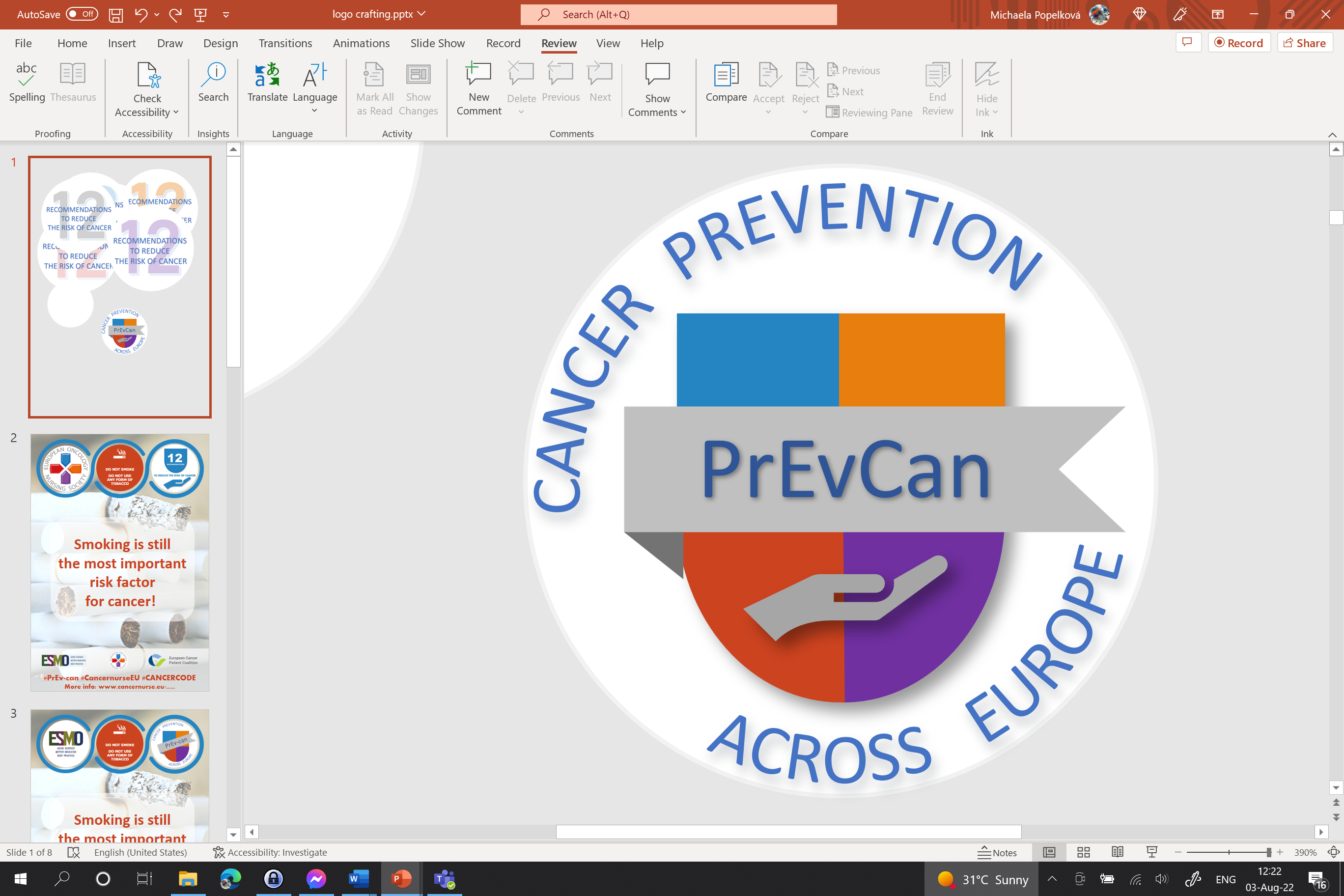 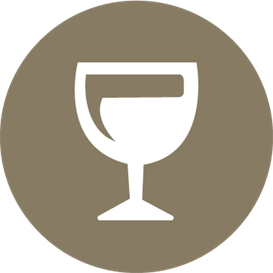 Insert logo of your organization
here
LIMIT YOUR ALCOHOL INTAKE
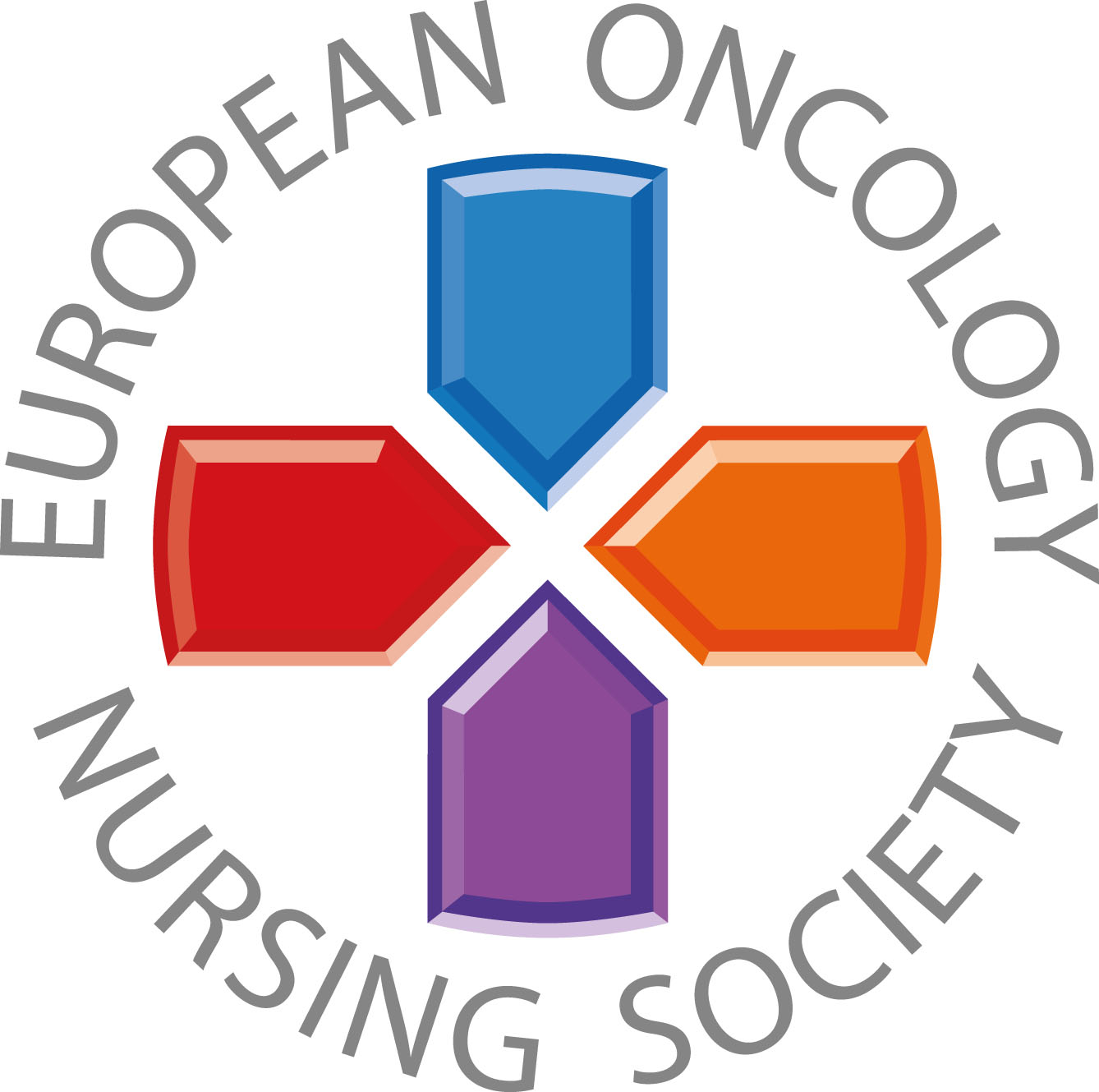 If you drink alcohol of any type, limit your intake. Not drinking alcohol is better for cancer prevention.
#PrEvCan #CANCERCODE
The PrEvCan© campaign was initiated by EONS and is run in association with key campaign partner, ESMO. More info: www.cancernurse.eu/prevcan
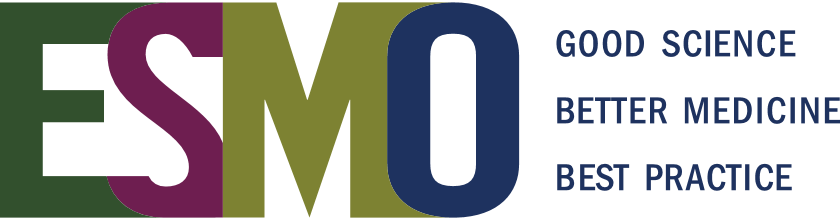 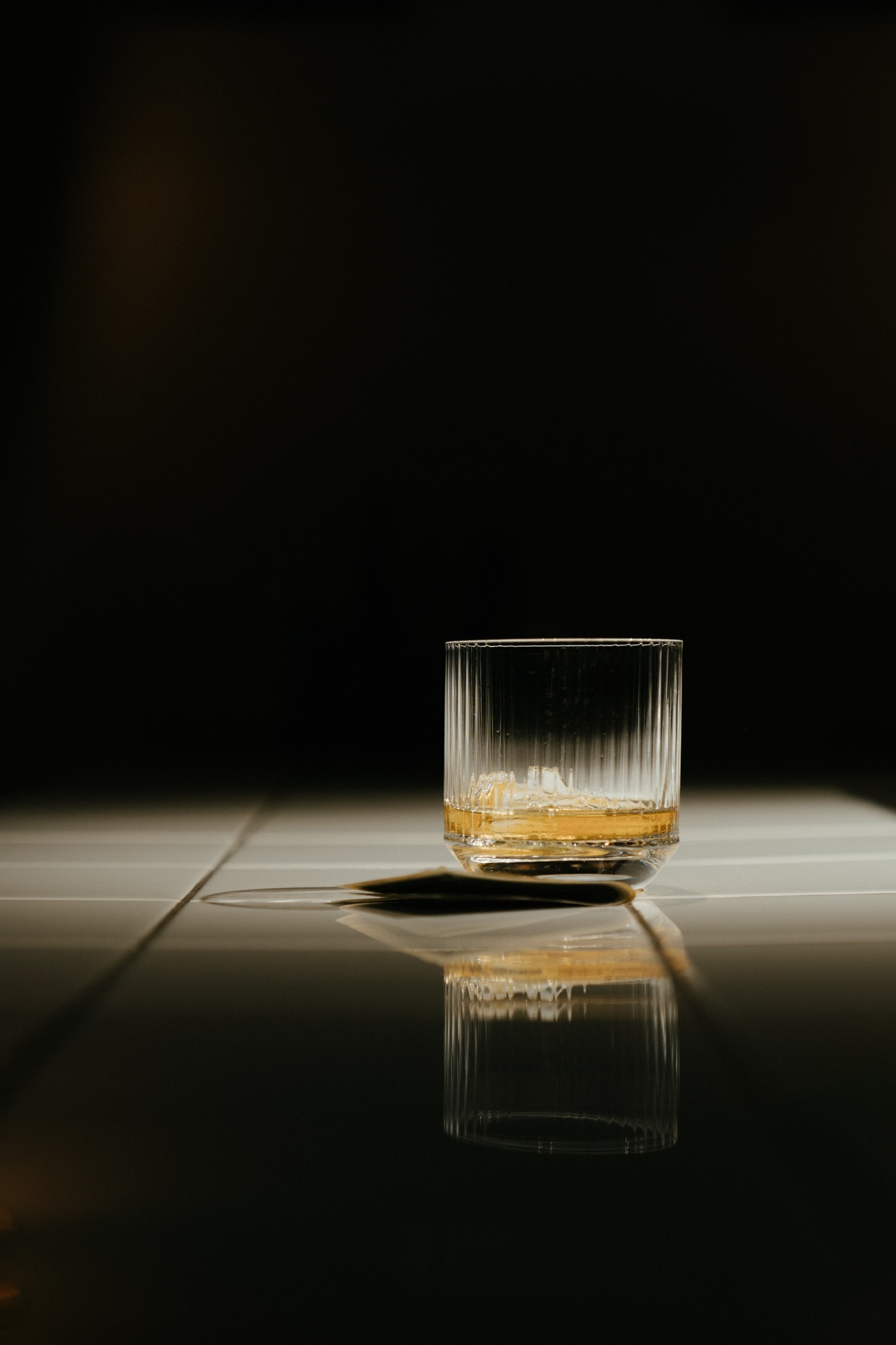 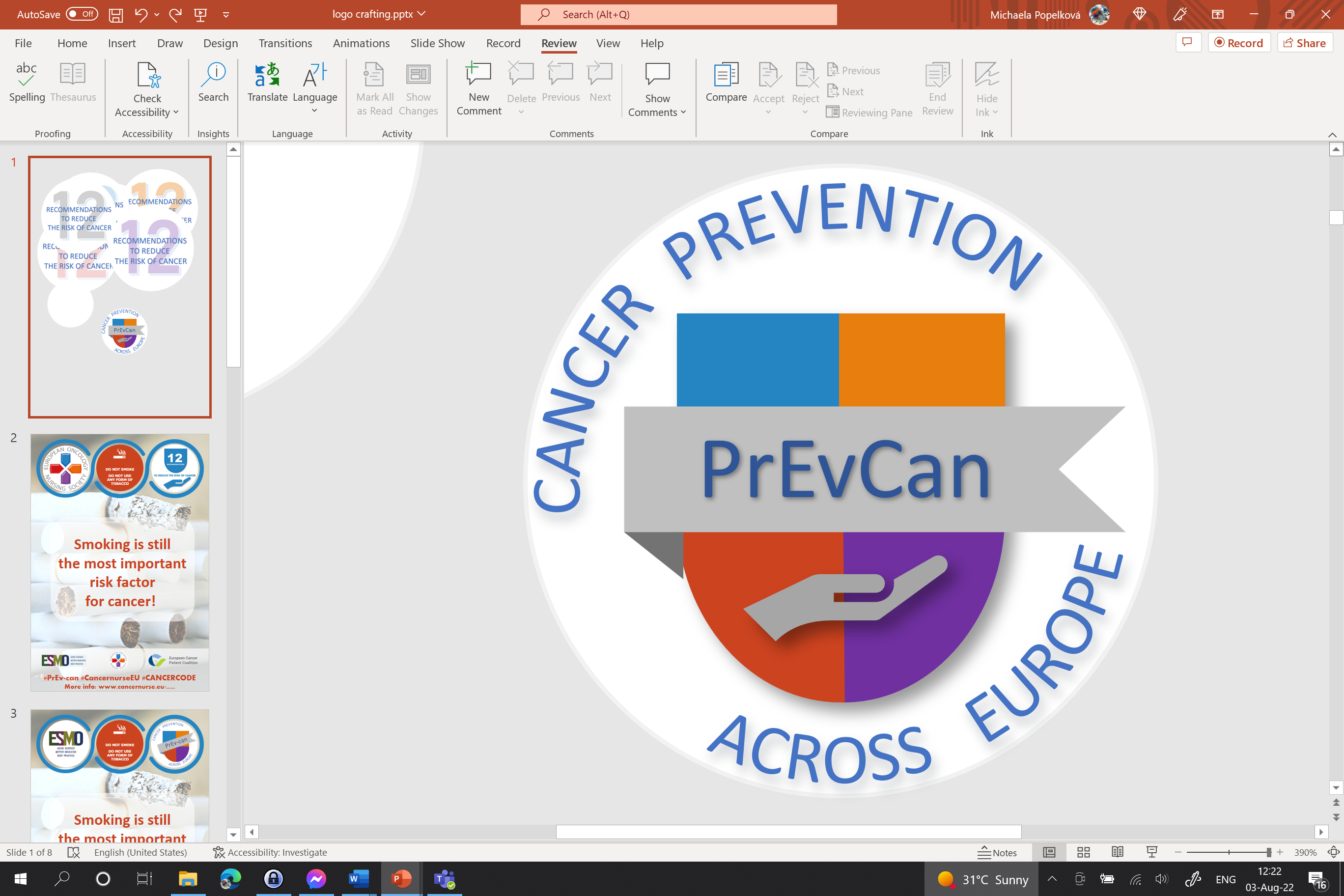 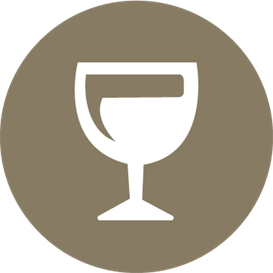 Insert logo of your organization
here
LIMIT YOUR ALCOHOL INTAKE
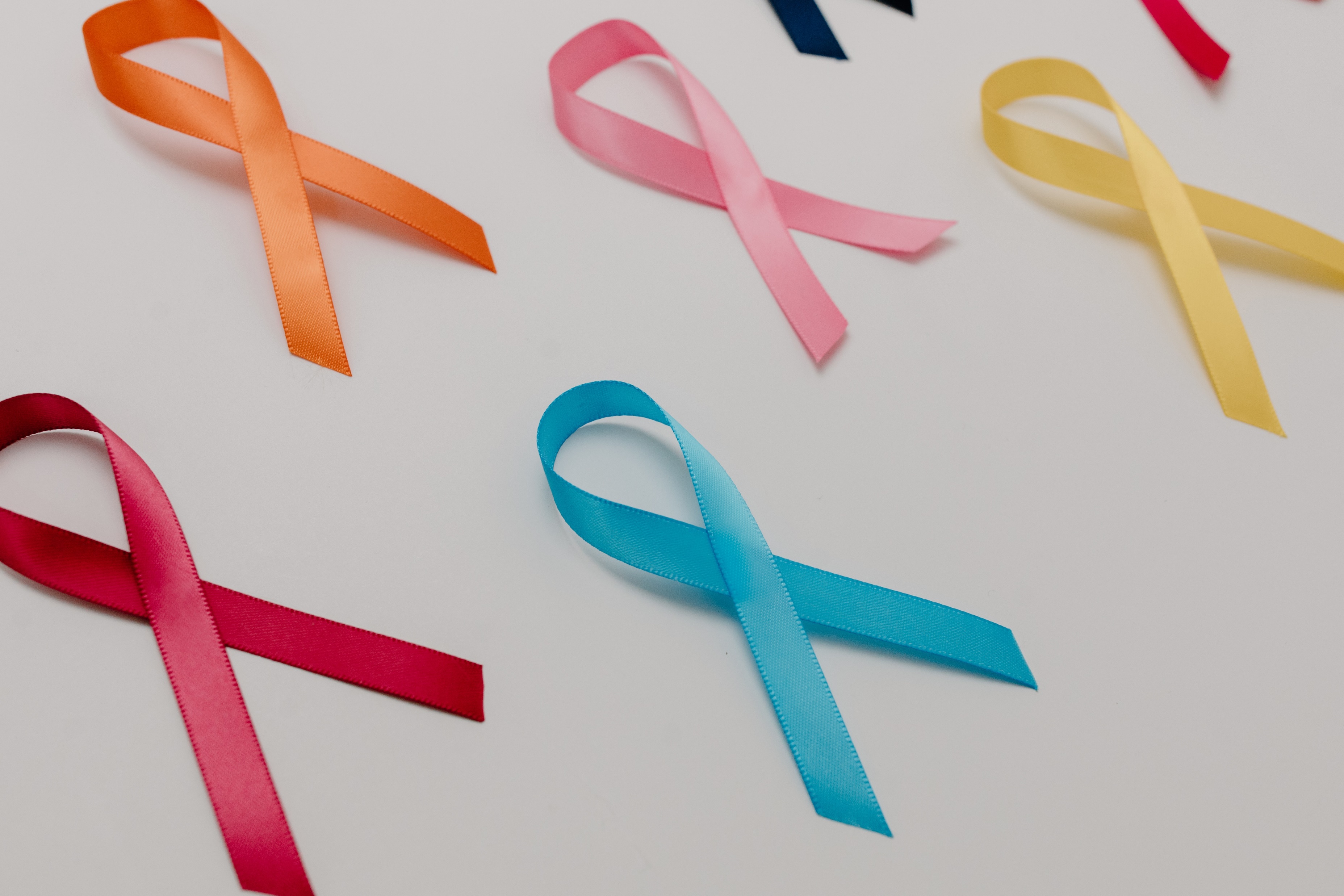 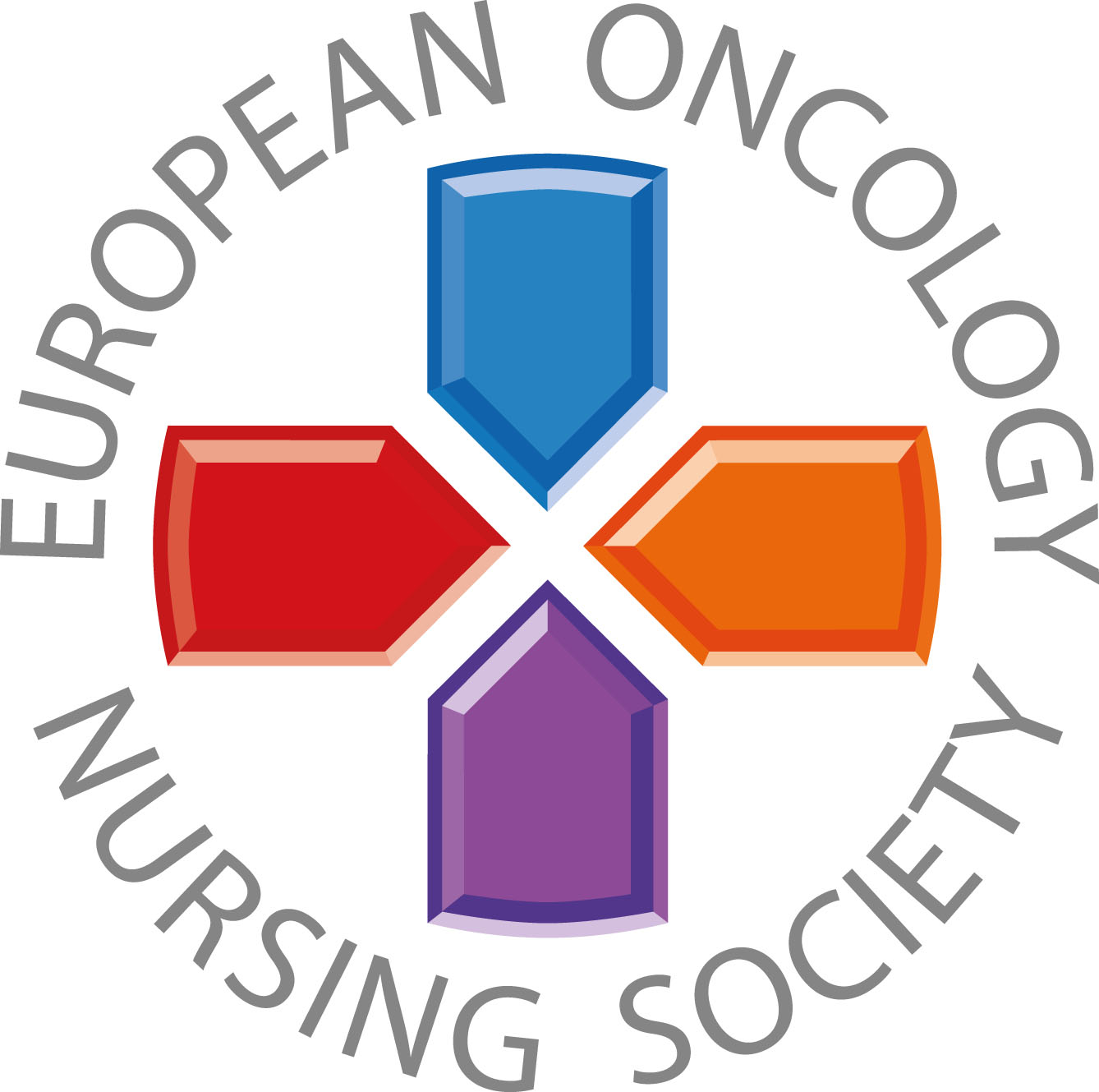 Drinking alcohol is associated with at least 8 types of cancer
#PrEvCan #CANCERCODE
The PrEvCan© campaign was initiated by EONS and is run in association with key campaign partner, ESMO. More info: www.cancernurse.eu/prevcan
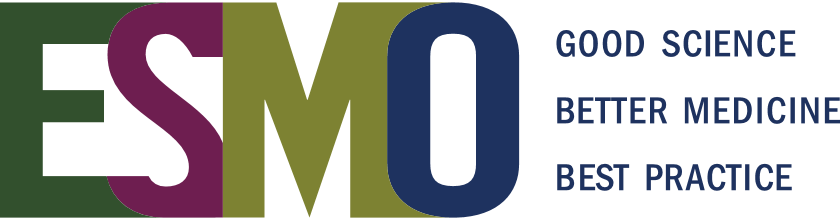 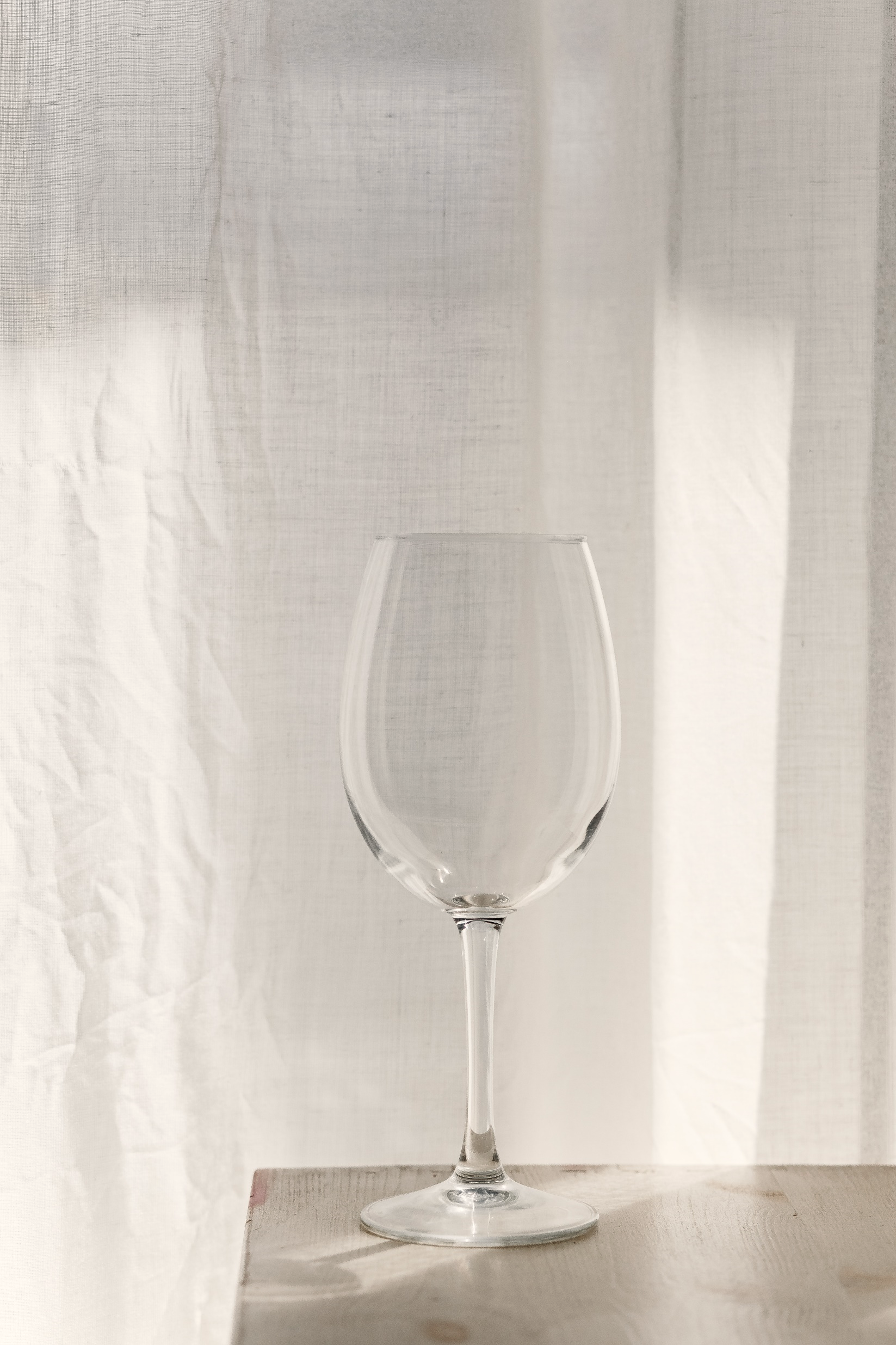 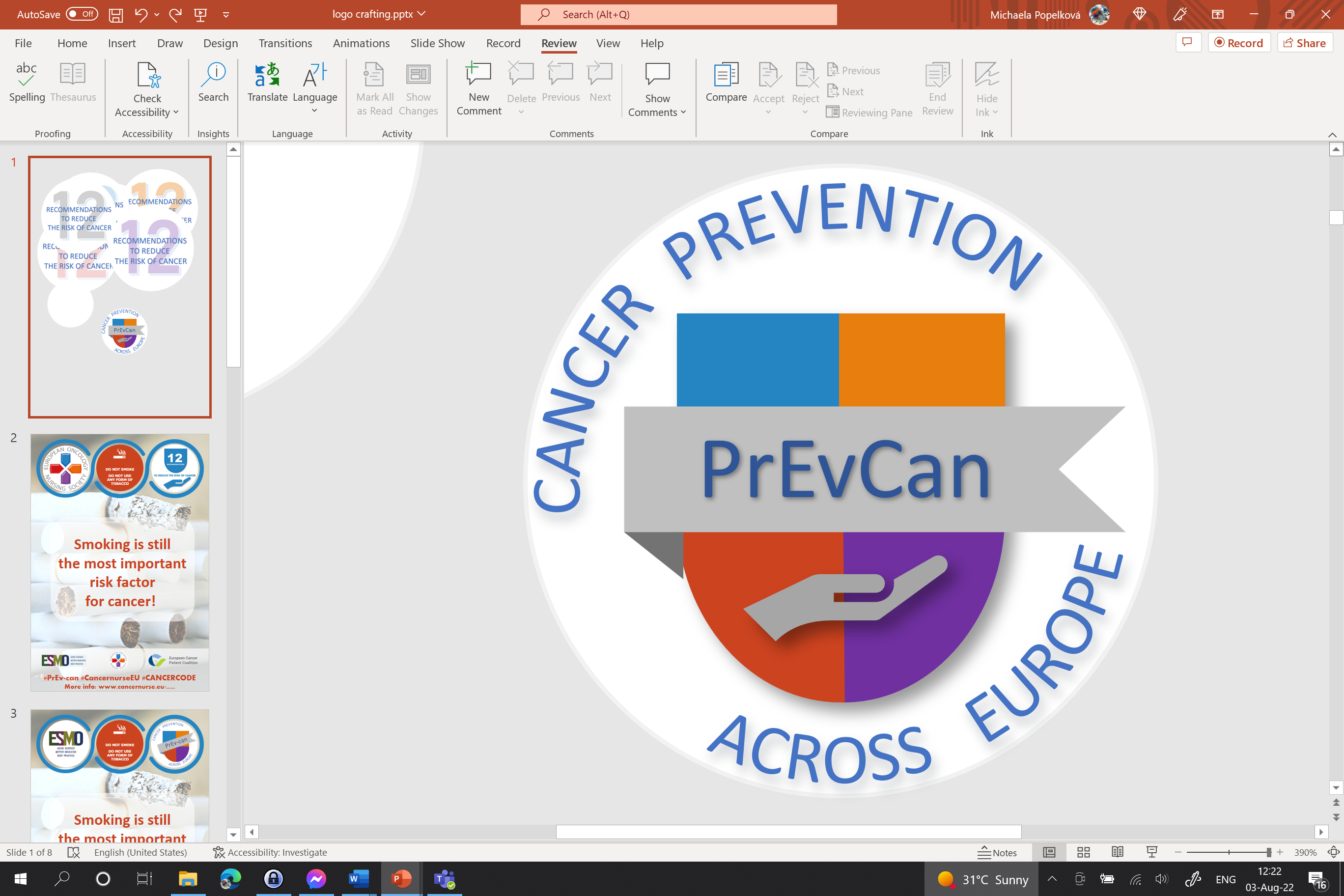 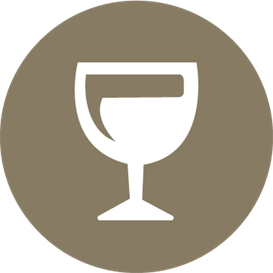 Insert logo of your organization
here
LIMIT YOUR ALCOHOL INTAKE
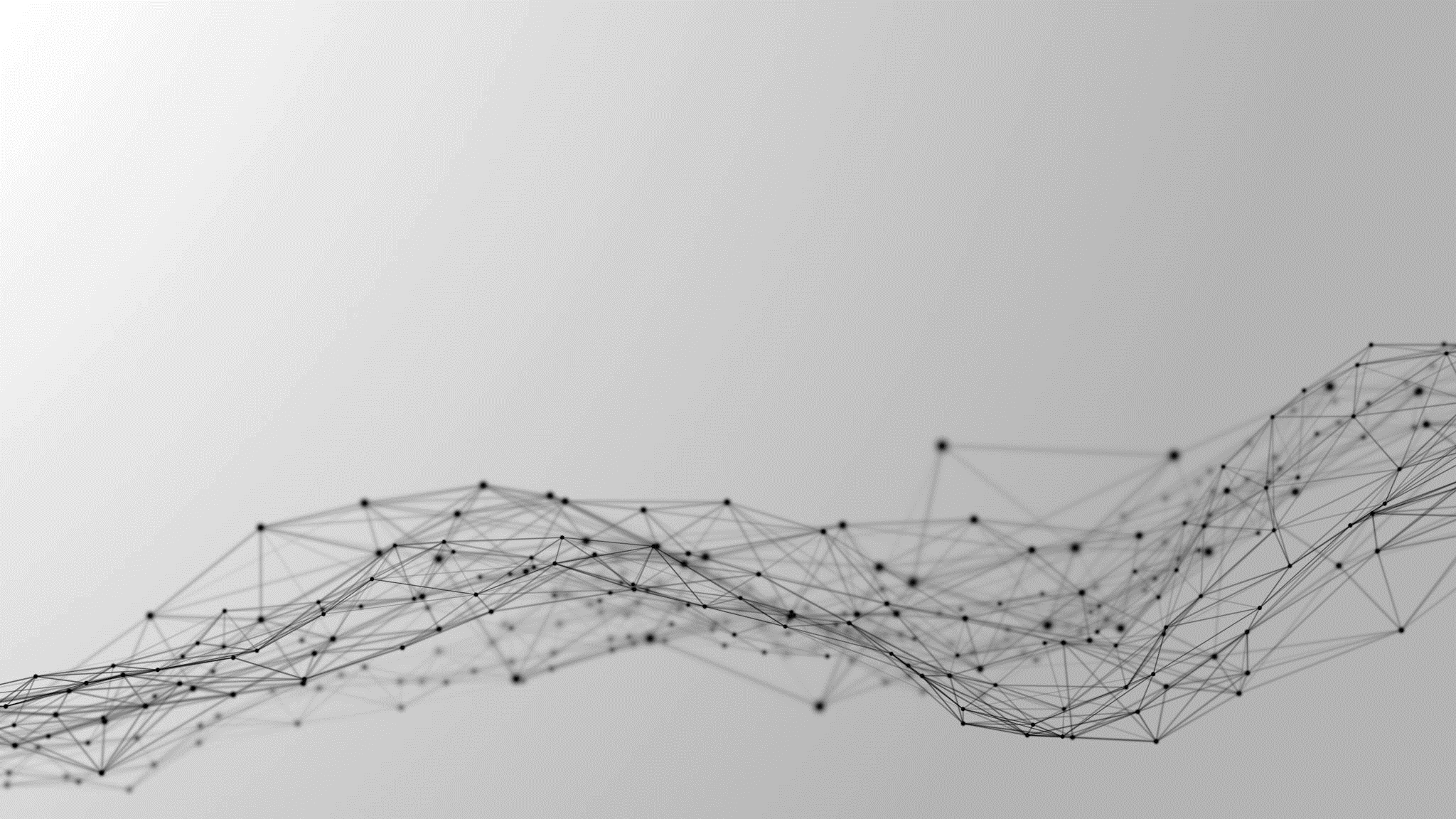 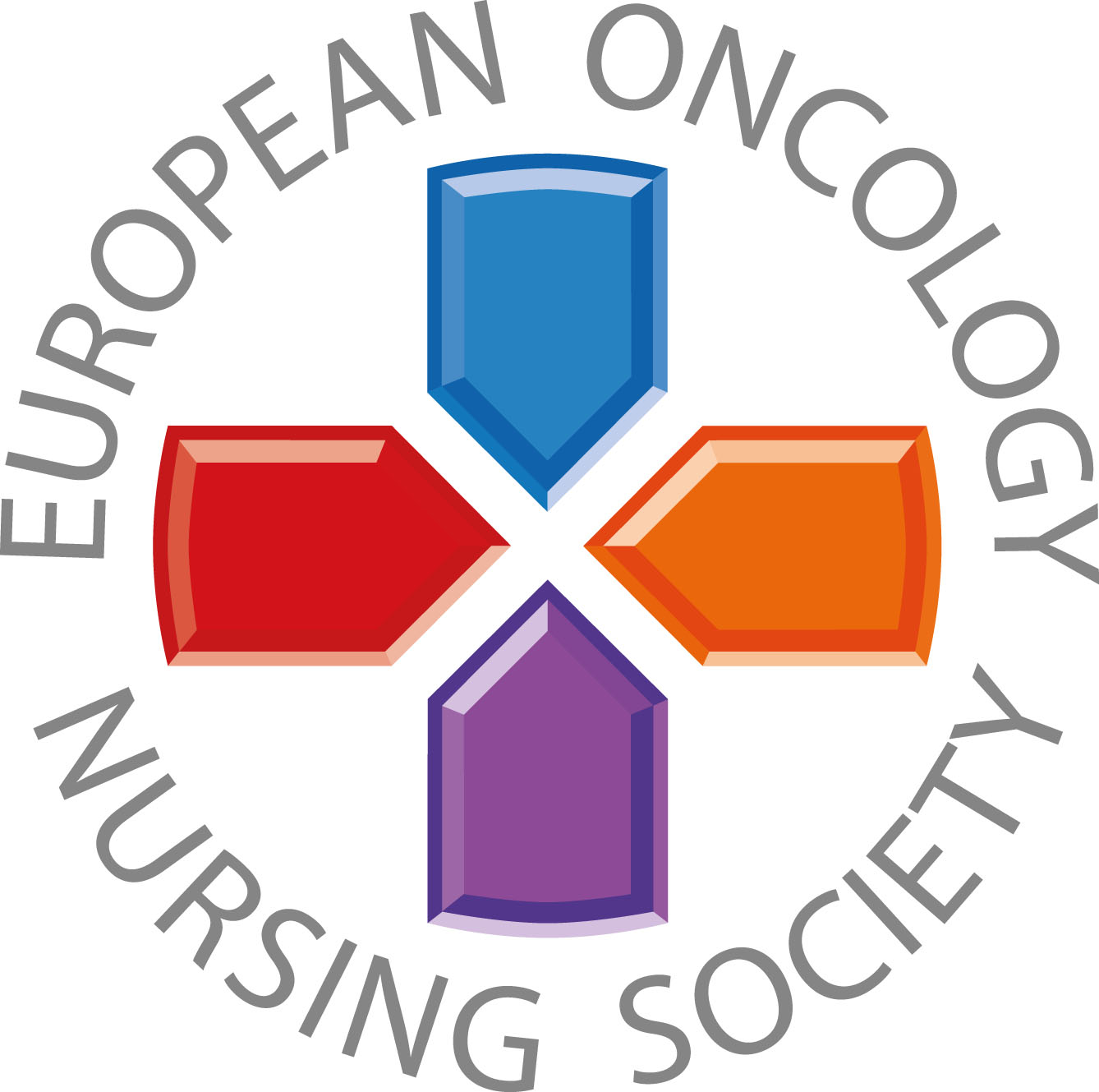 The less alcohol you drink, the lower your risk for cancer
#PrEvCan #CANCERCODE
The PrEvCan© campaign was initiated by EONS and is run in association with key campaign partner, ESMO. More info: www.cancernurse.eu/prevcan
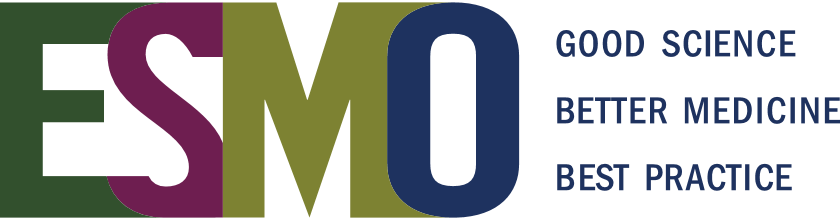 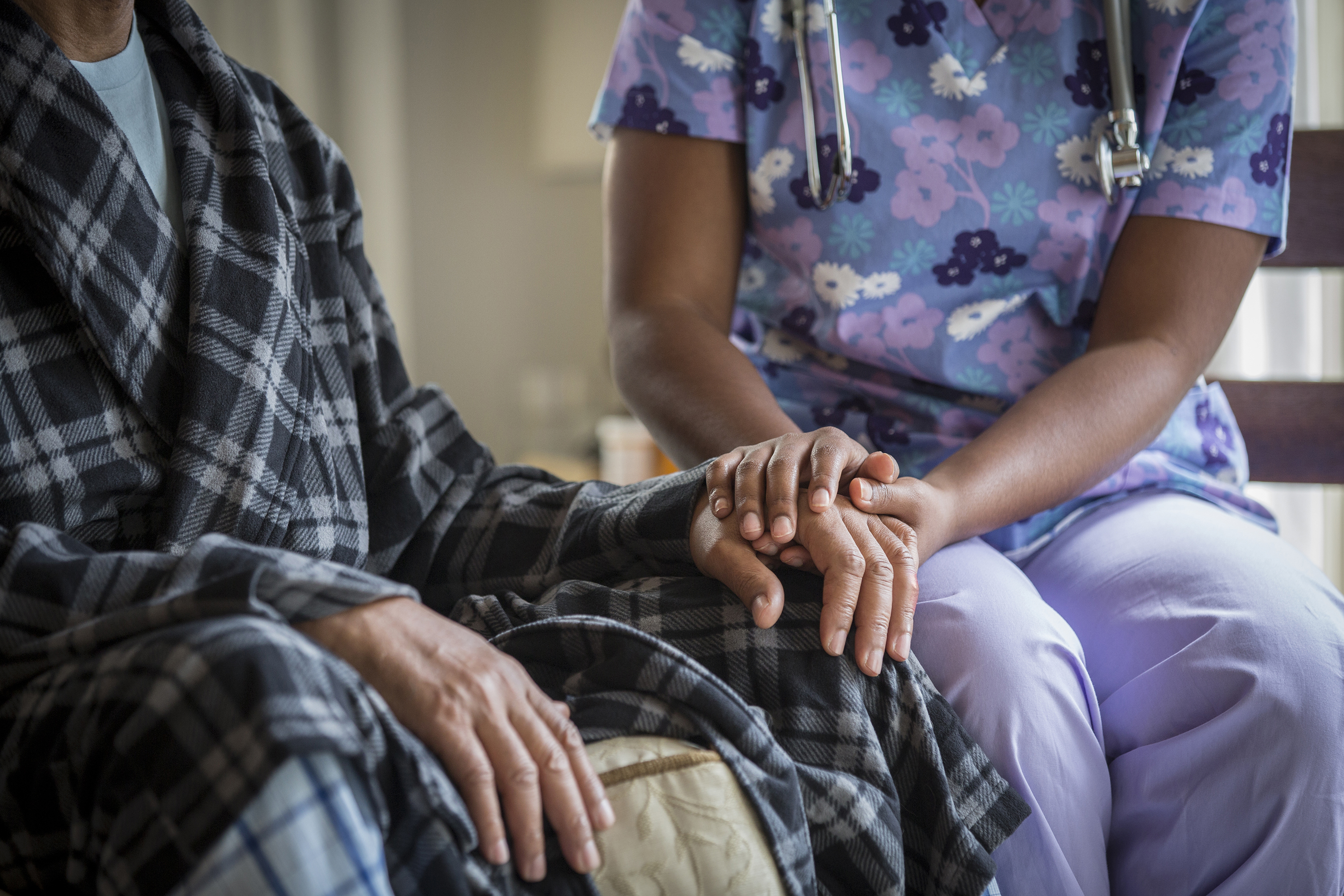 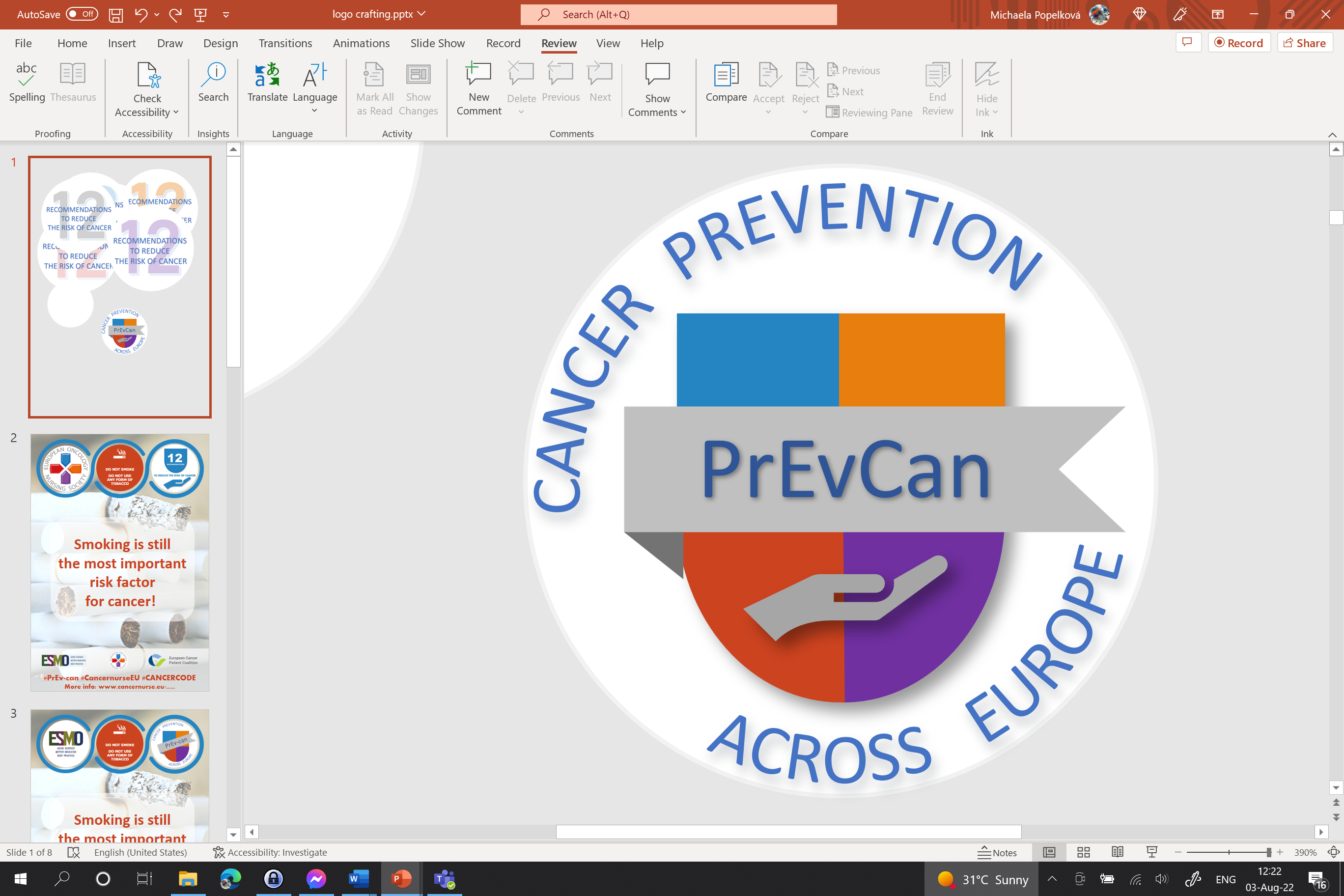 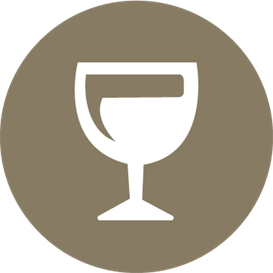 Insert logo of your organization
here
LIMIT YOUR ALCOHOL INTAKE
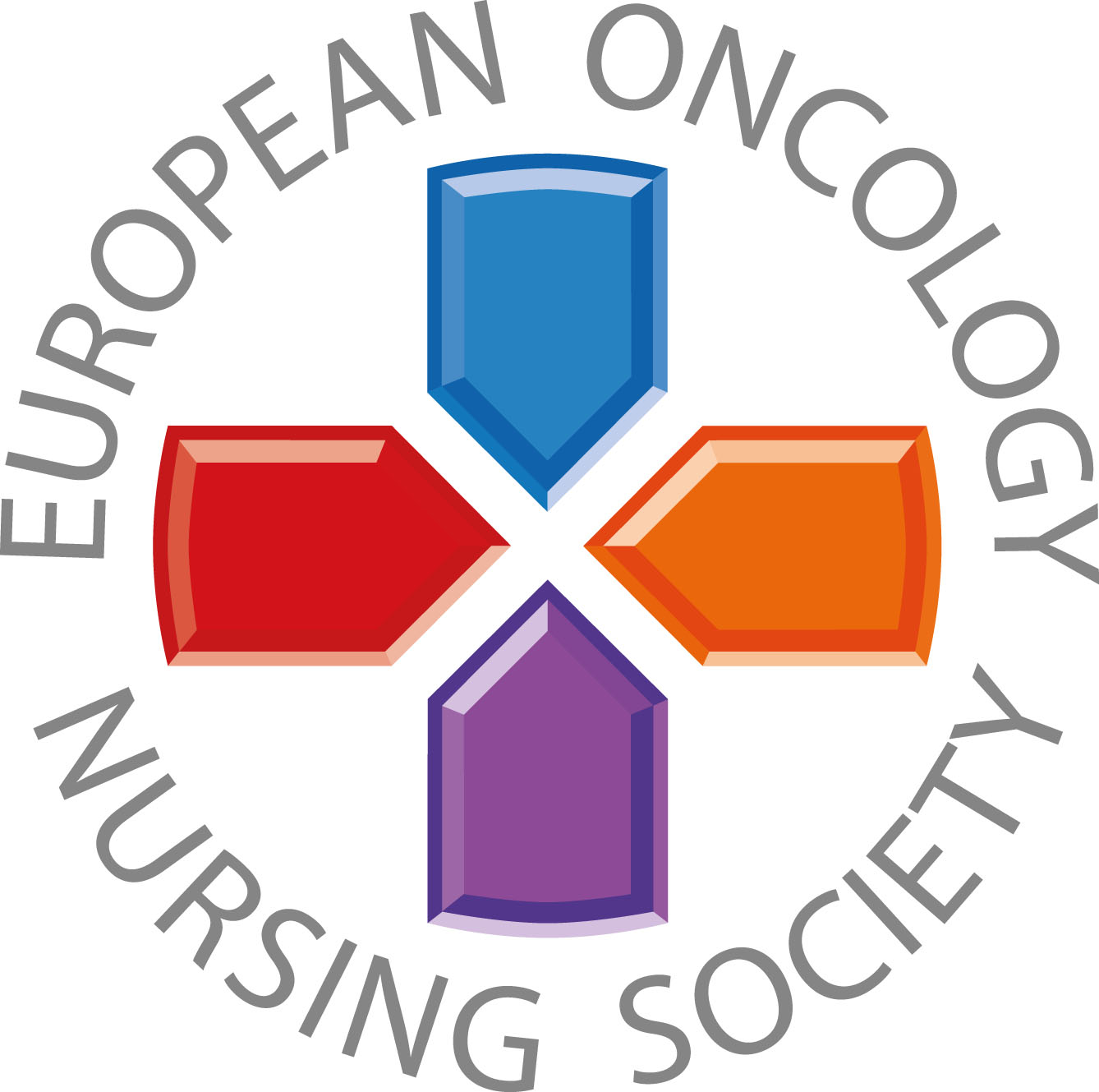 Ask your nurse or other health care provider for support
#PrEvCan #CANCERCODE
The PrEvCan© campaign was initiated by EONS and is run in association with key campaign partner, ESMO. More info: www.cancernurse.eu/prevcan
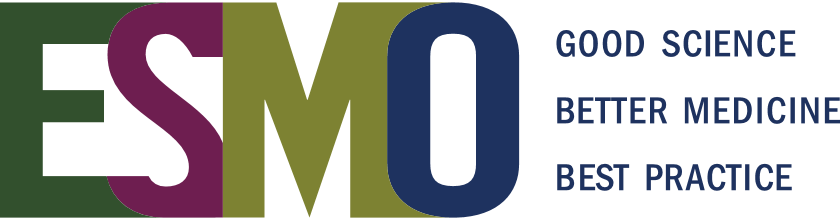 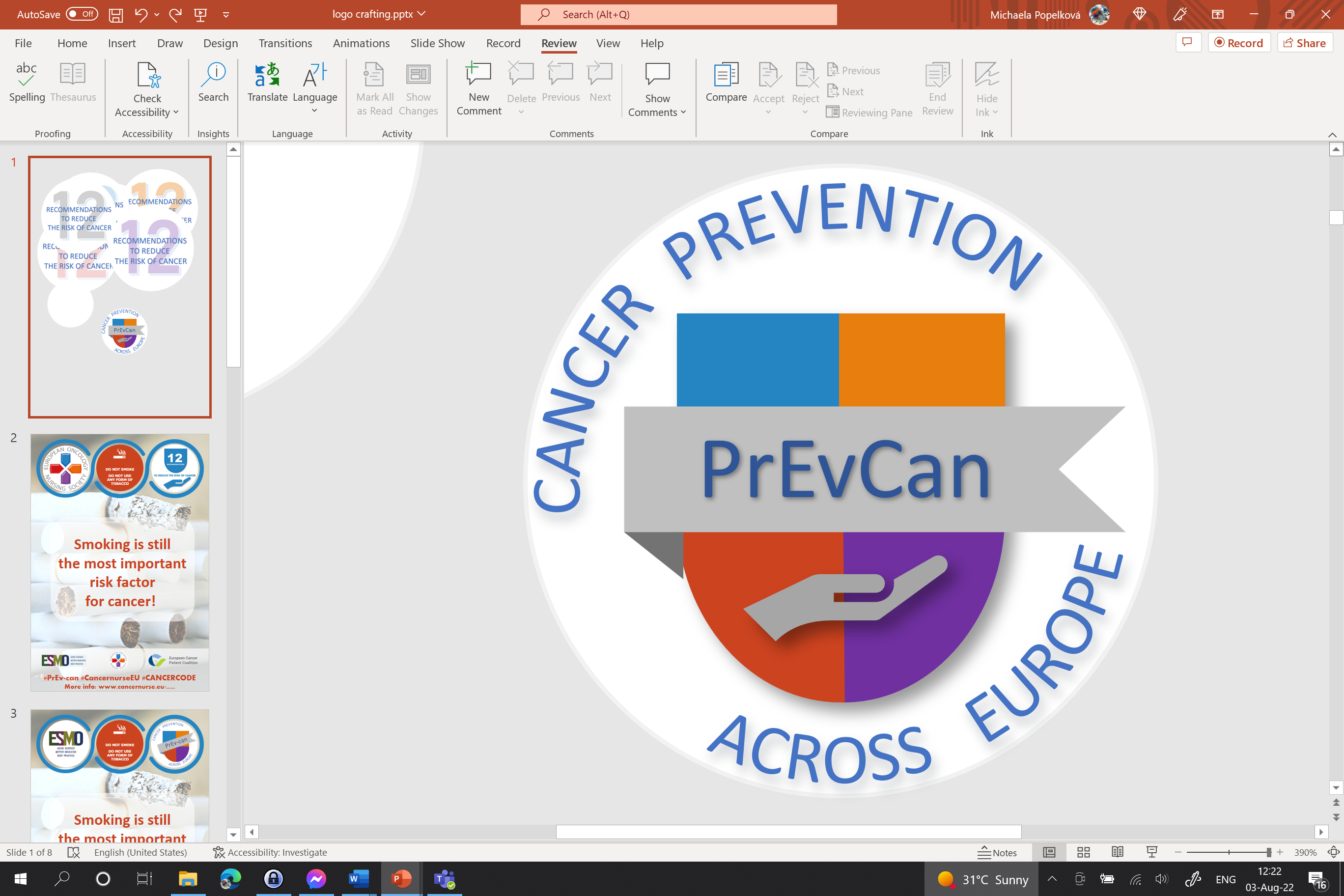 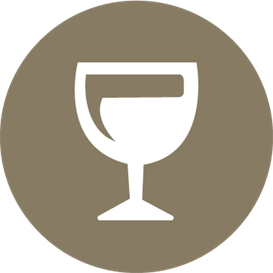 LIMIT YOUR ALCOHOL INTAKE
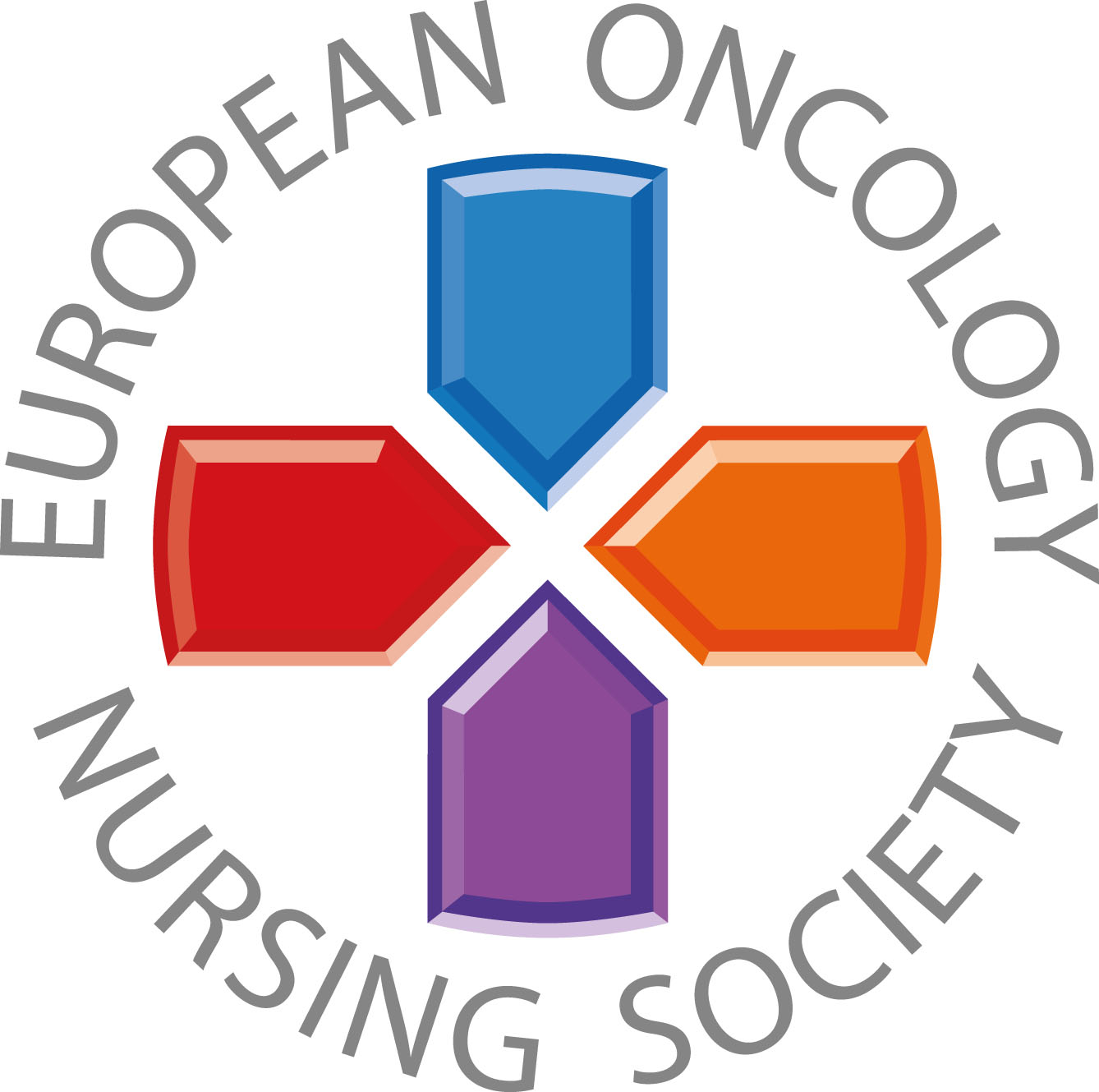 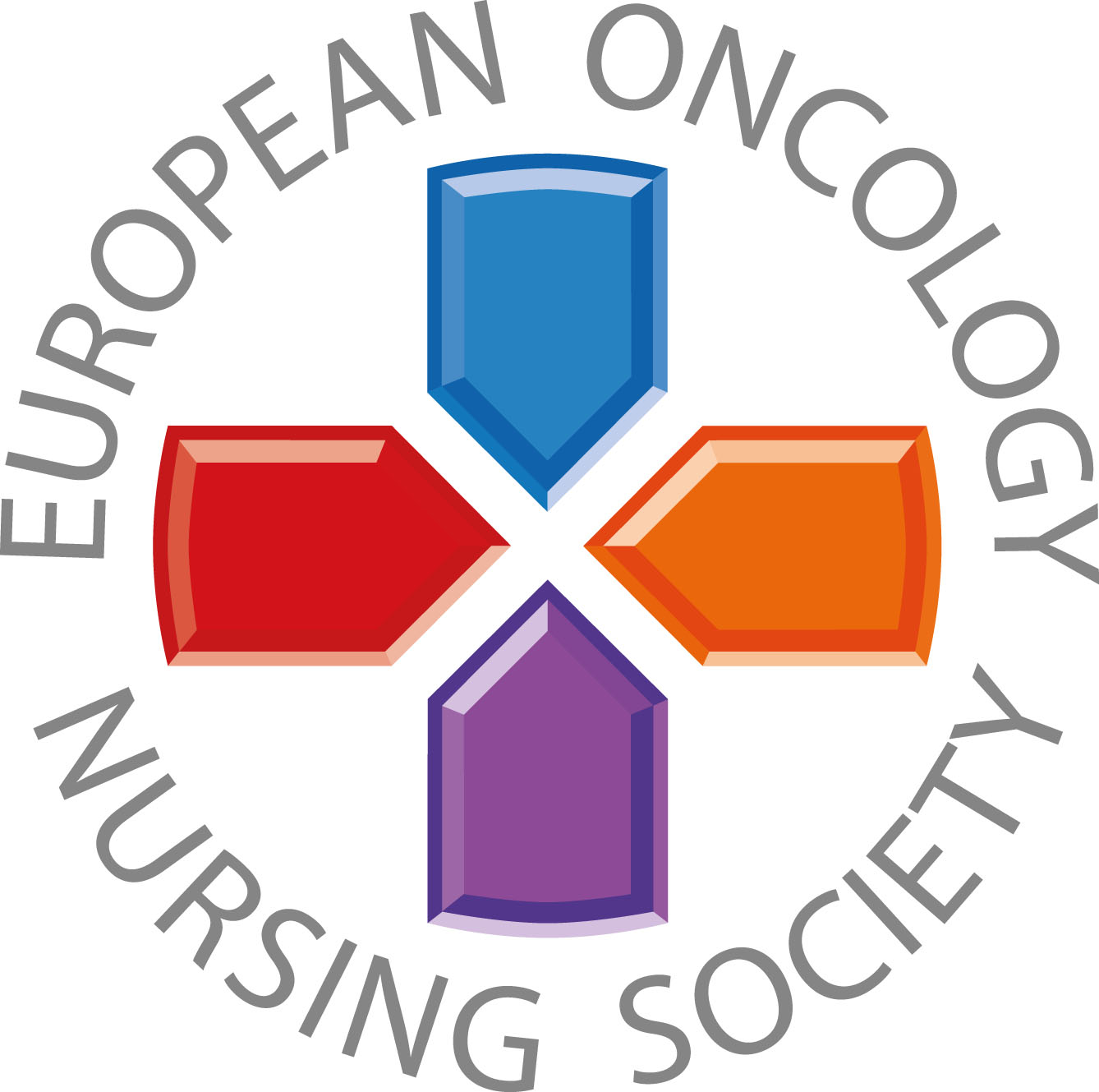 Messages for healthcare professionals
#PrEvCan #CANCERCODE
The PrEvCan© campaign was initiated by EONS and is run in association with key campaign partner, ESMO. More info: www.cancernurse.eu/prevcan
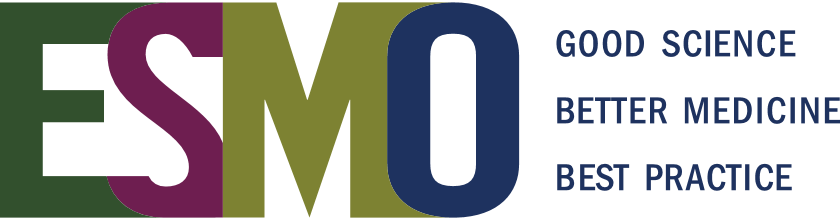 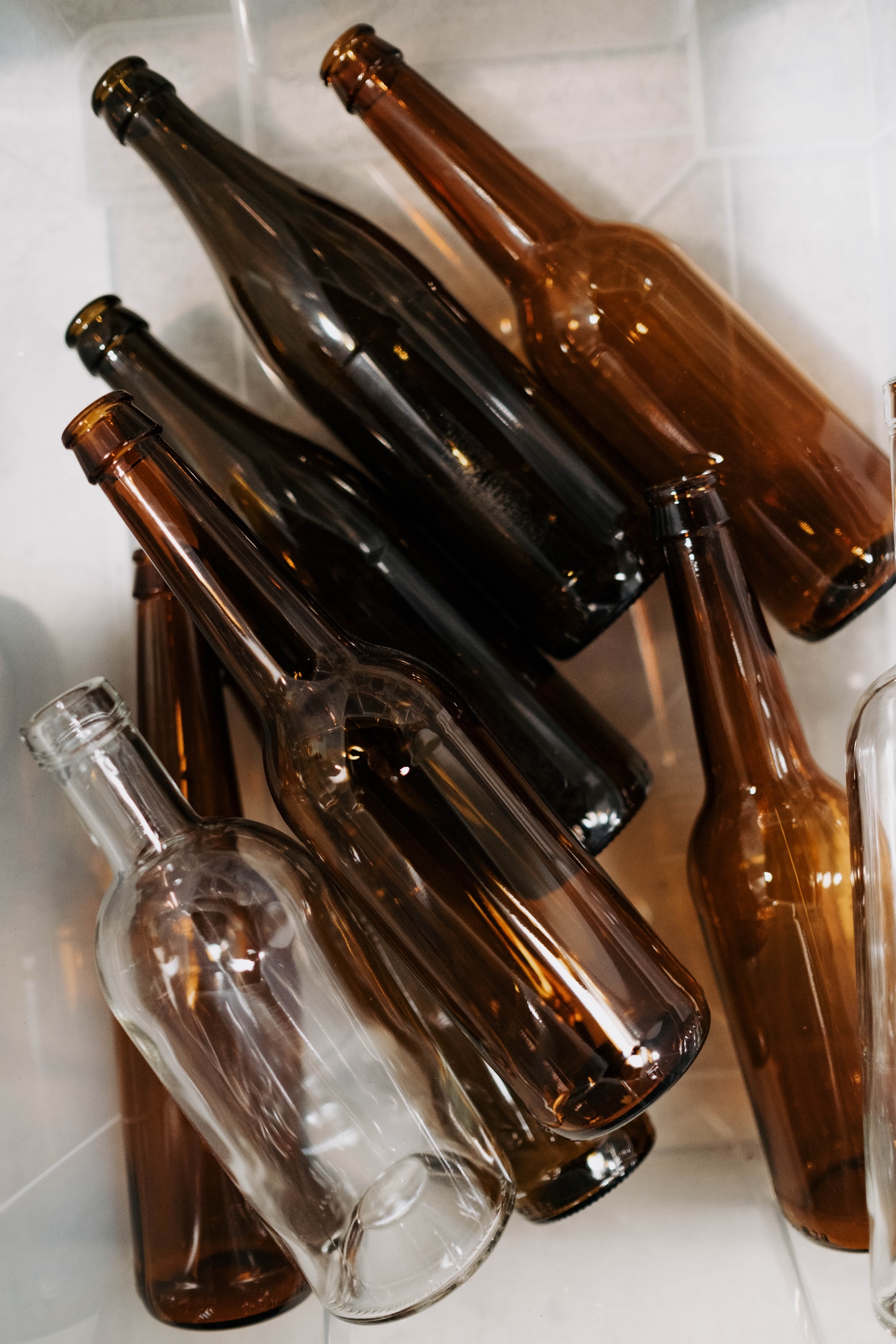 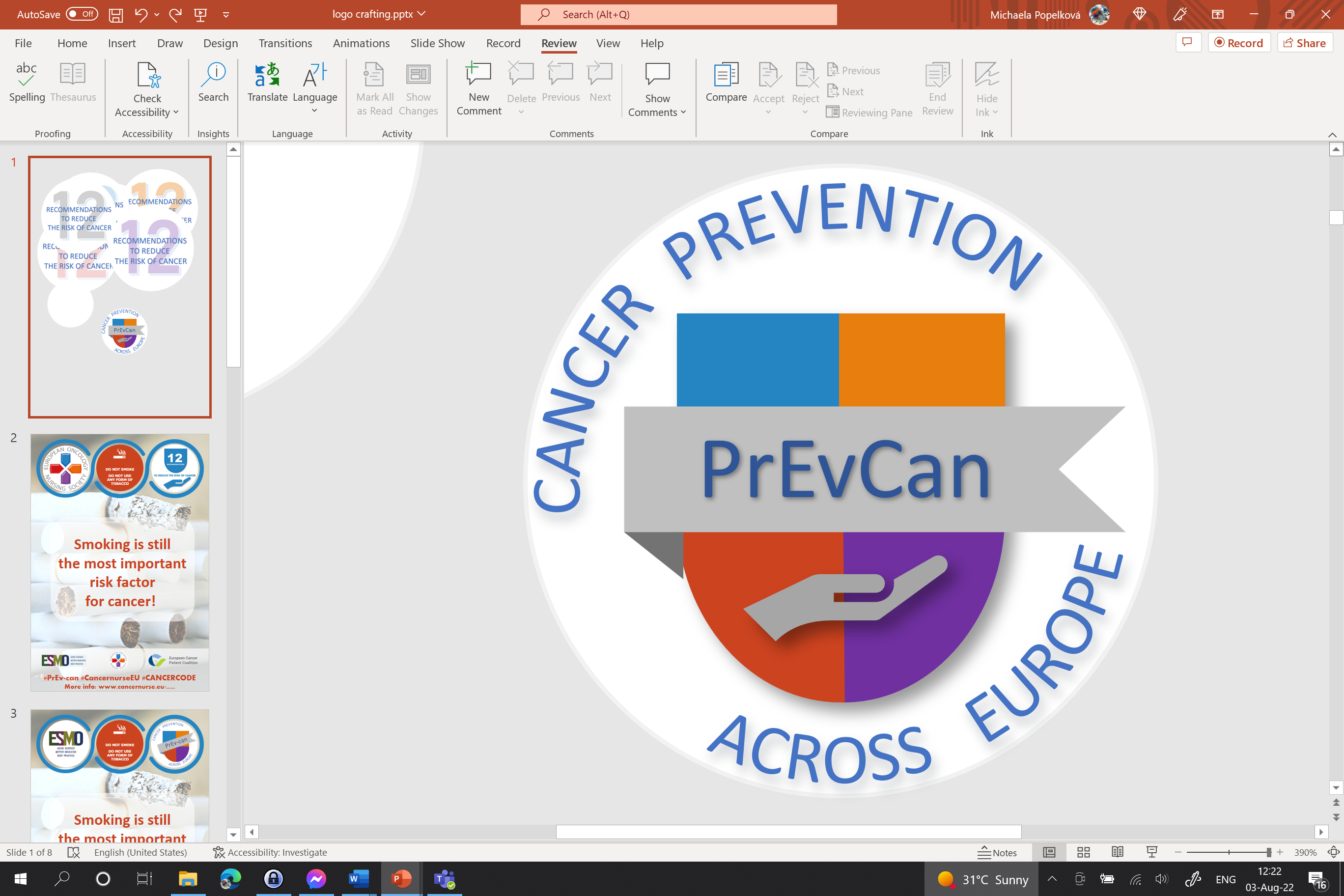 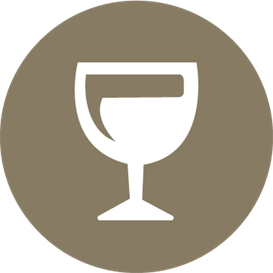 Insert logo of your organization
here
LIMIT YOUR ALCOHOL INTAKE
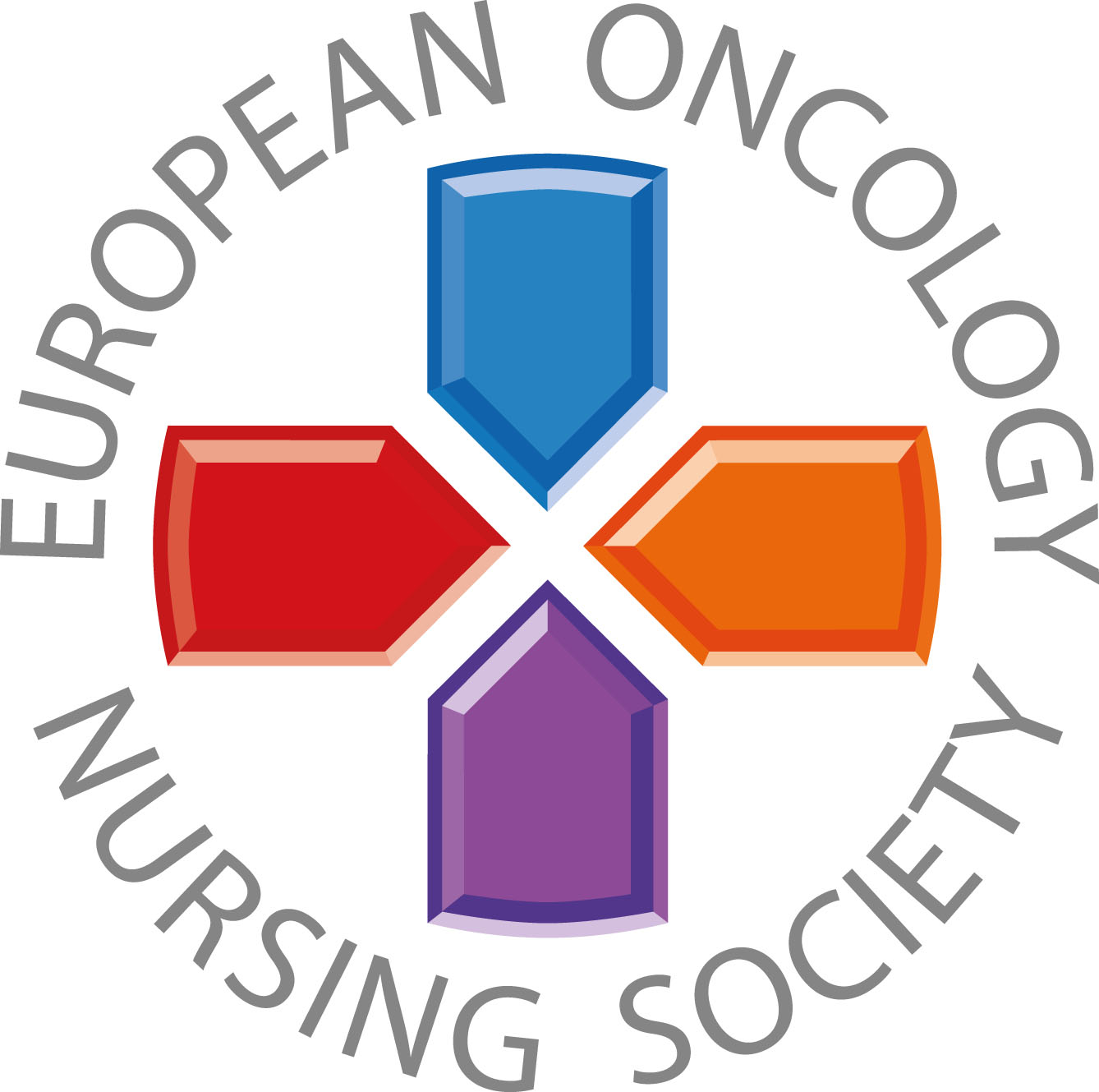 Always assess whether your patients are drinking alcohol
#PrEvCan #CANCERCODE
The PrEvCan© campaign was initiated by EONS and is run in association with key campaign partner, ESMO. More info: www.cancernurse.eu/prevcan
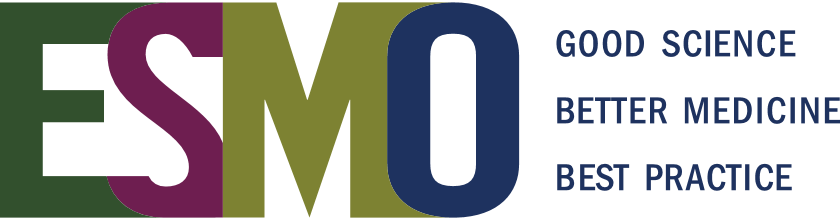 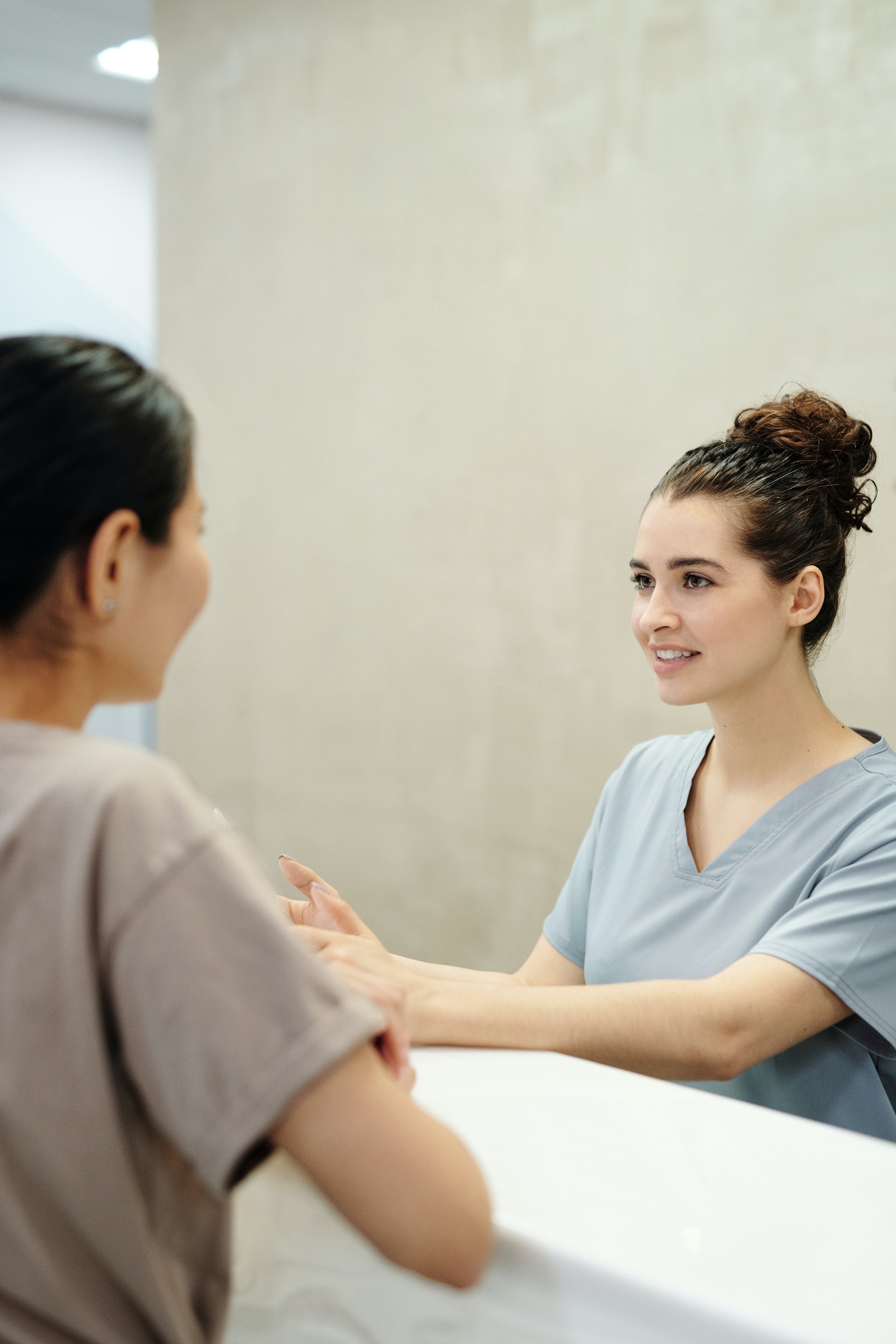 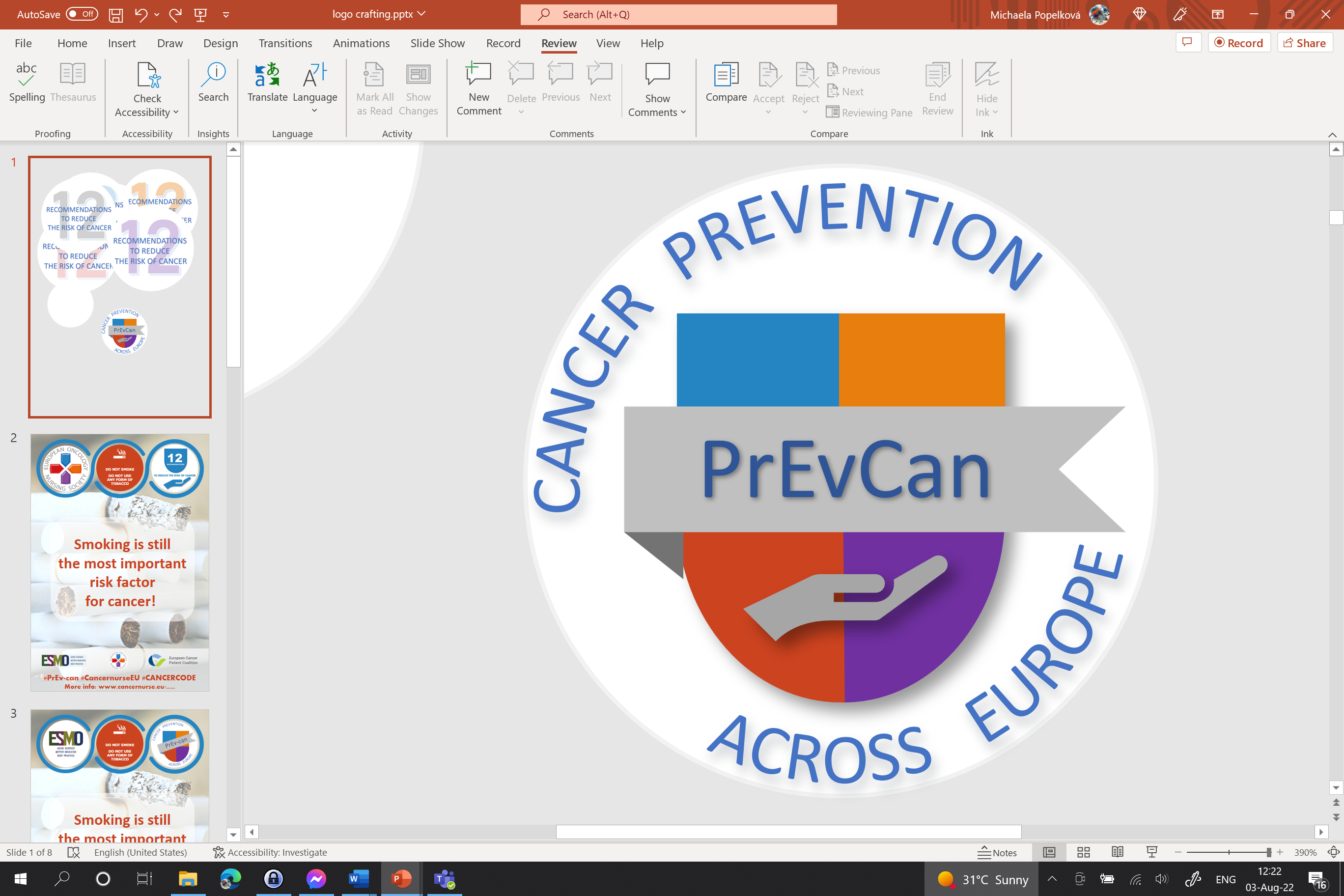 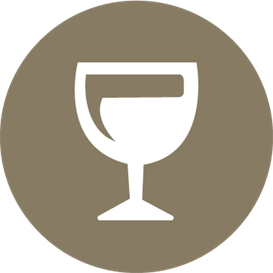 Insert logo of your organization
here
LIMIT YOUR ALCOHOL INTAKE
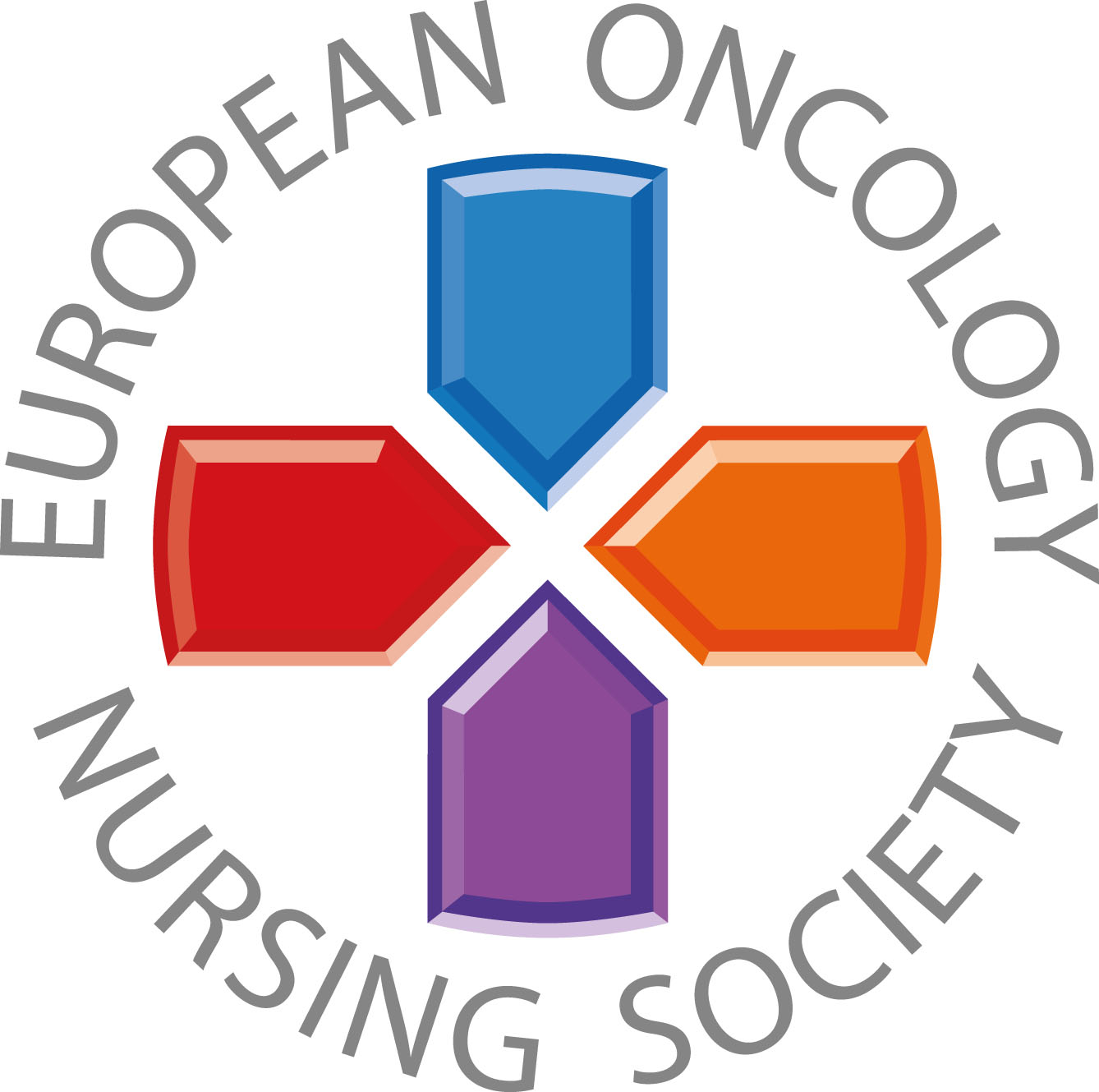 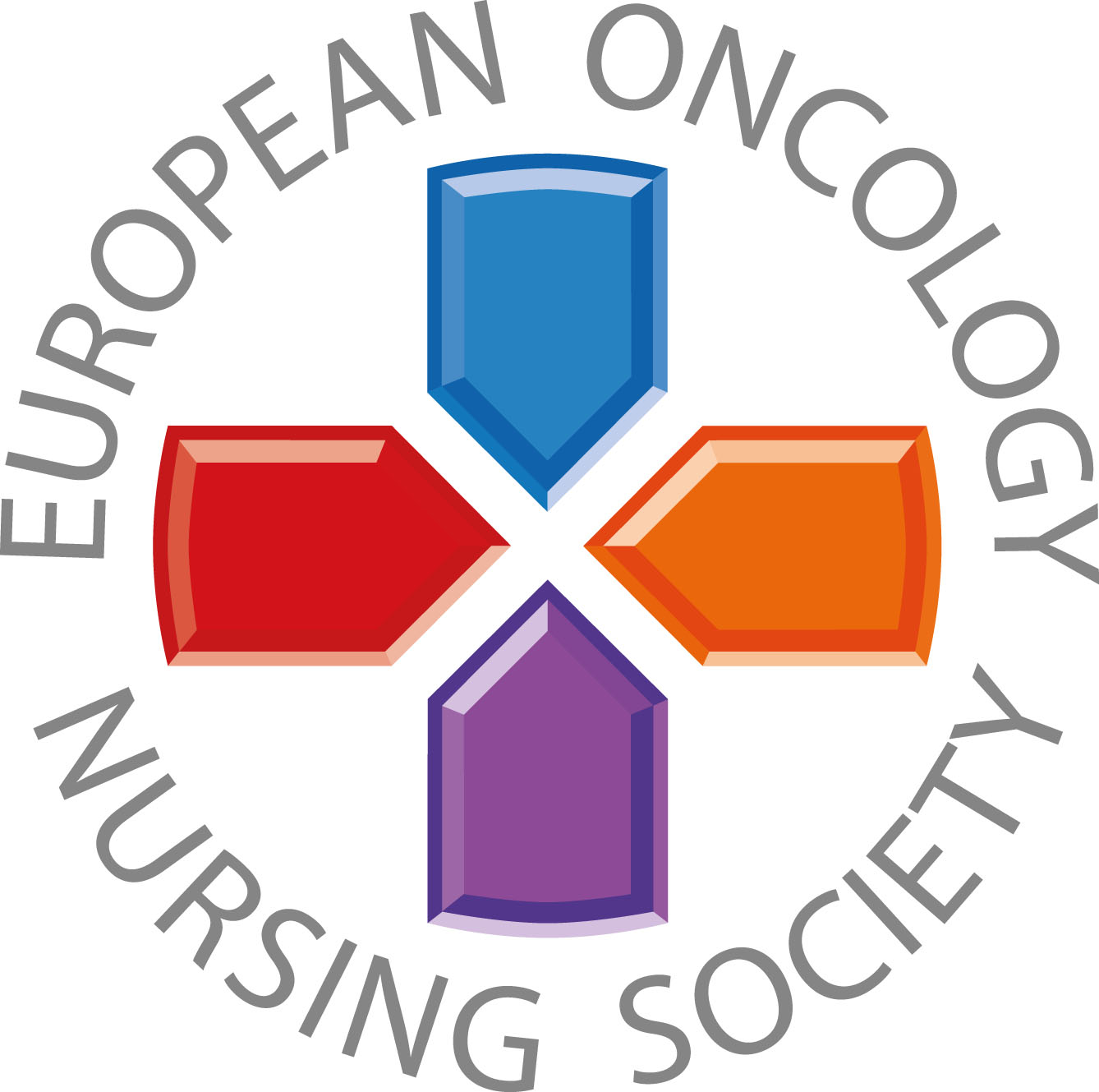 Offer advice, support and follow-up
#PrEvCan #CANCERCODE
The PrEvCan© campaign was initiated by EONS and is run in association with key campaign partner, ESMO. More info: www.cancernurse.eu/prevcan
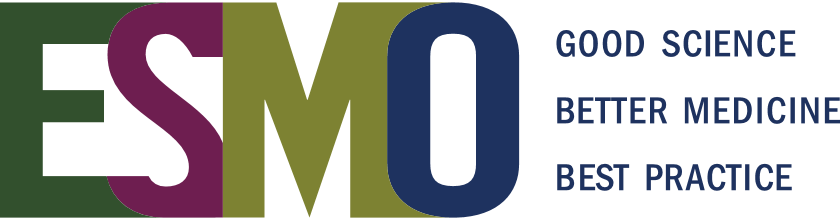 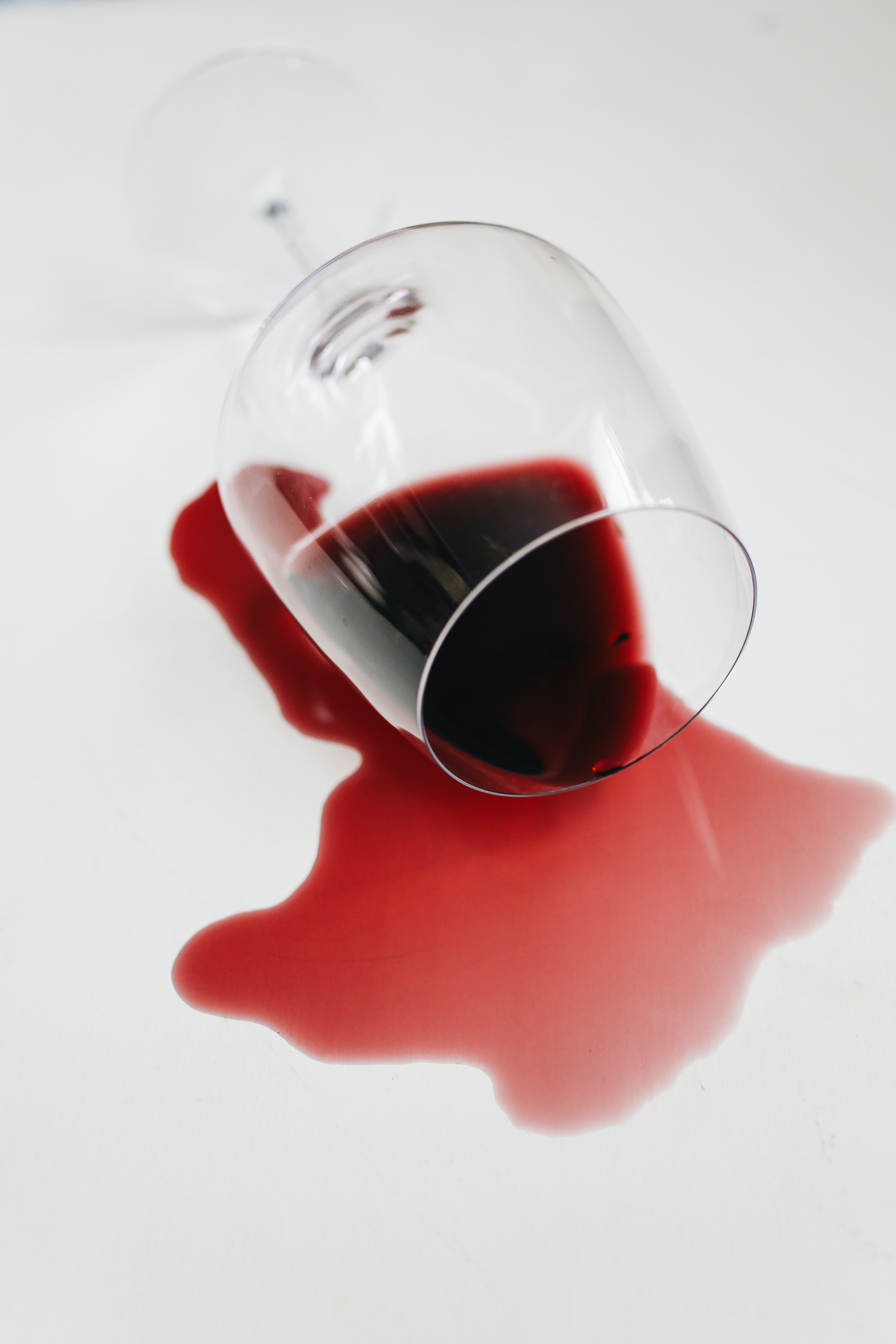 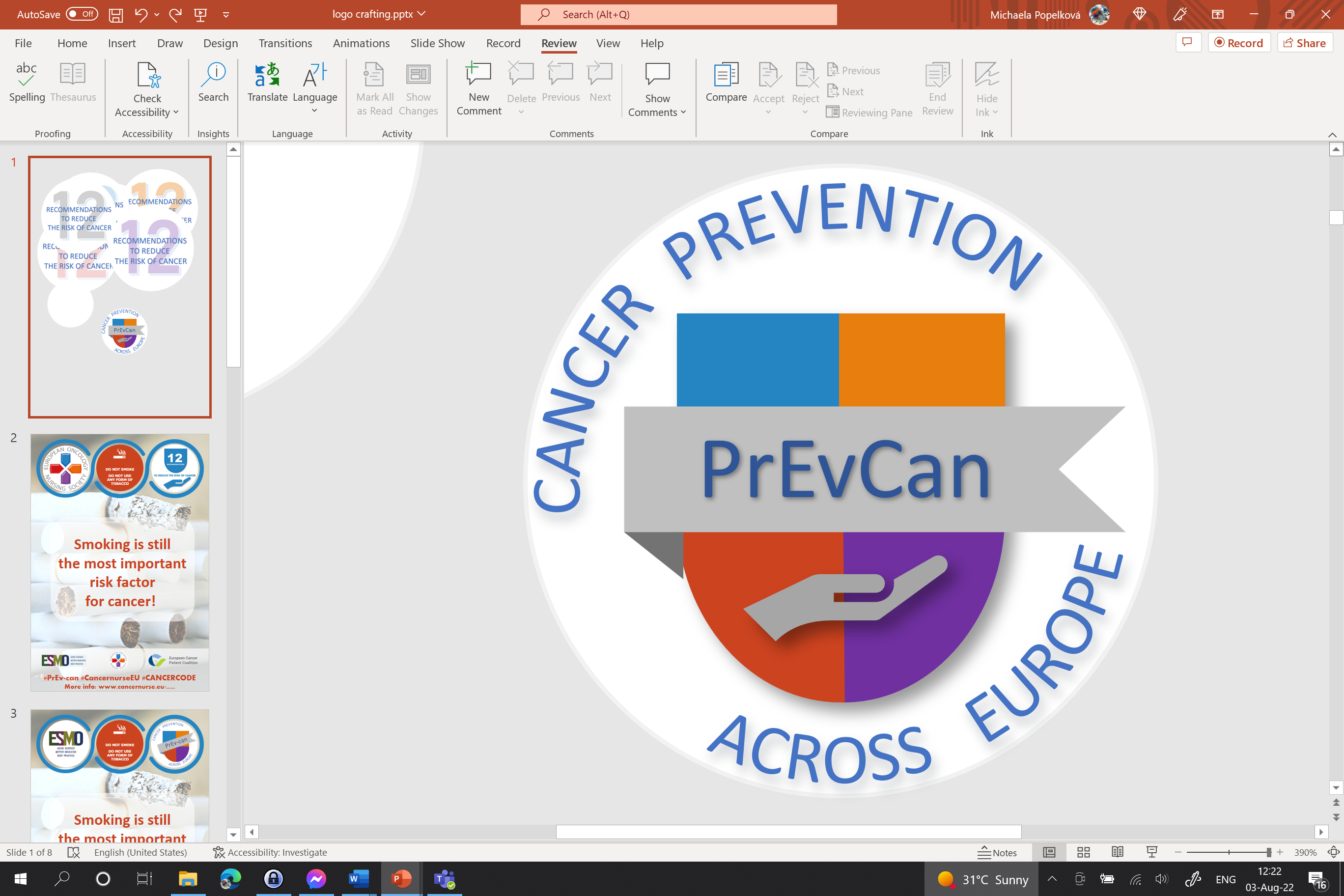 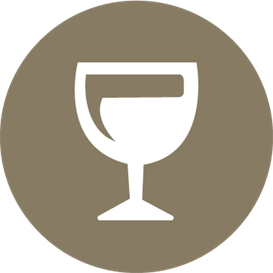 Insert logo of your organization
here
LIMIT YOUR ALCOHOL INTAKE
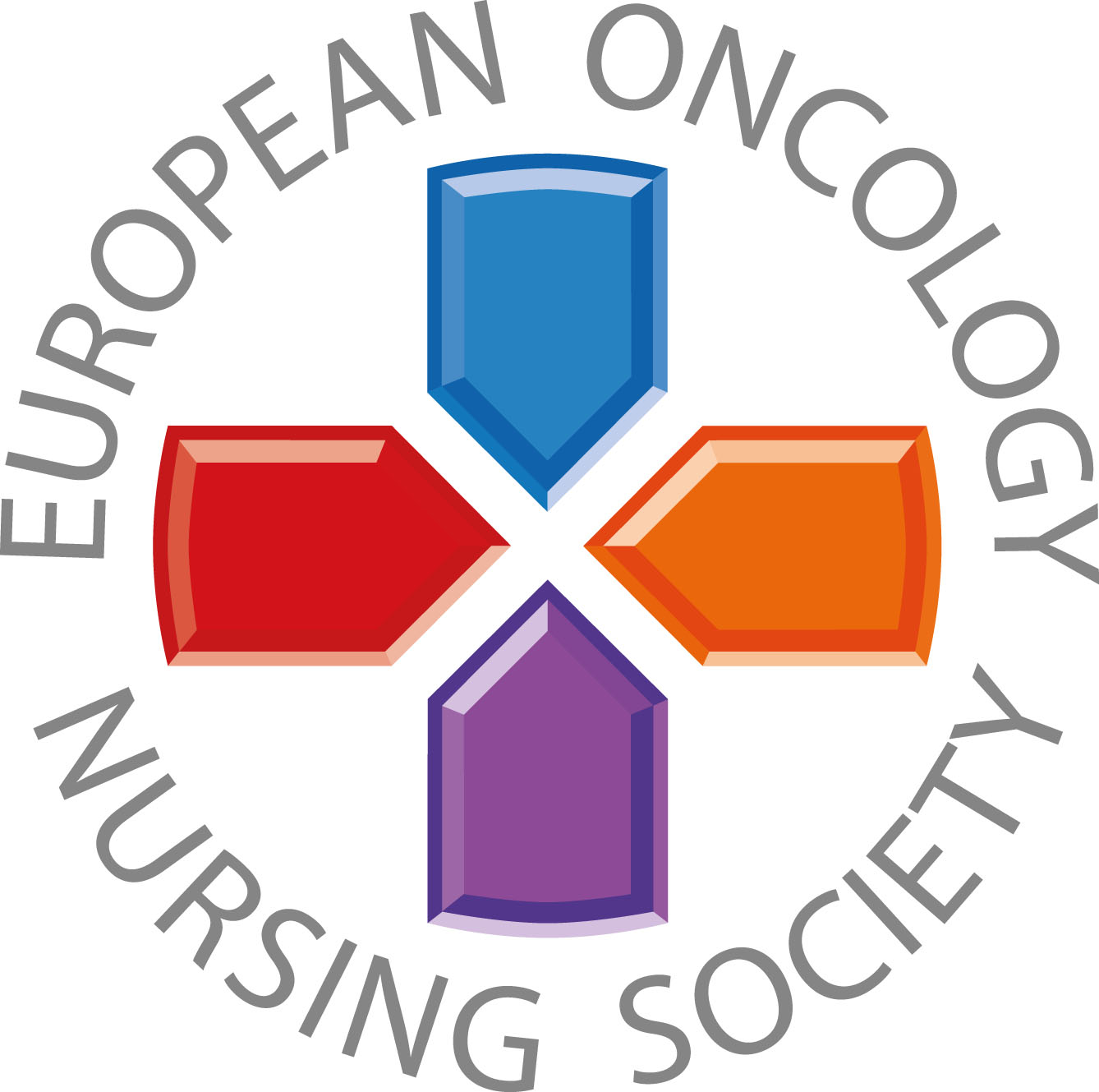 Paste your photo
Customized message
#PrEvCan #CANCERCODE
The PrEvCan© campaign was initiated by EONS and is run in association with key campaign partner, ESMO. More info: www.cancernurse.eu/prevcan
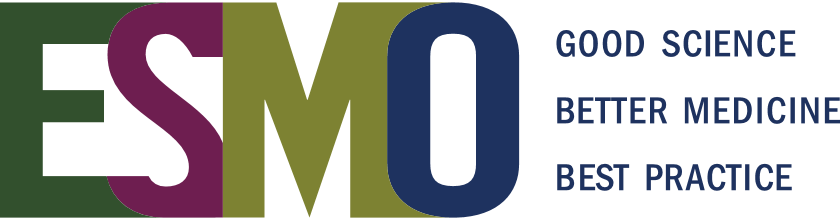